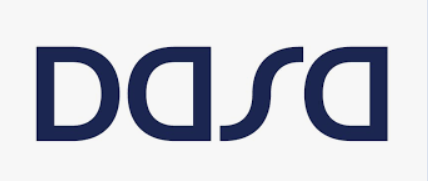 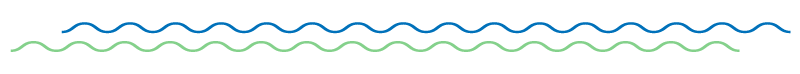 Panorama dos tumores do apêndice
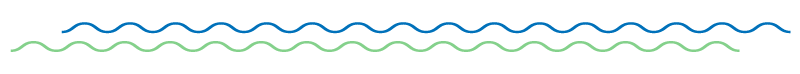 Mônica N M Lima
DASA
Declaração de Conflito de Interesse
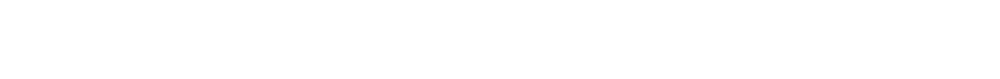 Não tenho conflito de interesse a declarar




Exigência da RDC Nº 96/08 da ANVISA
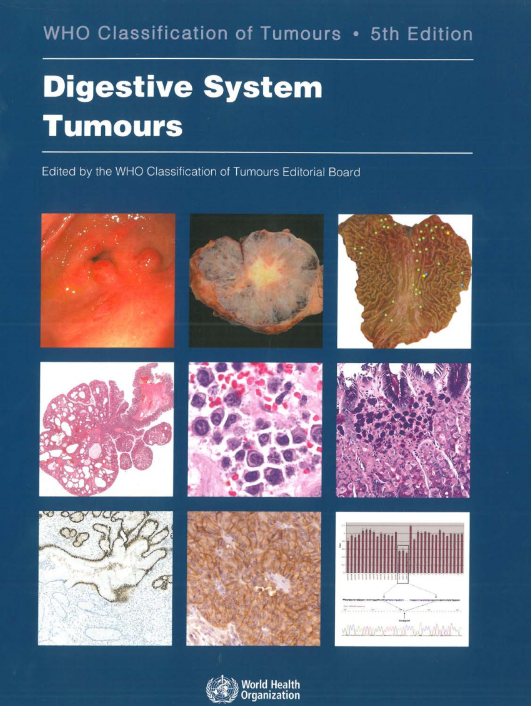 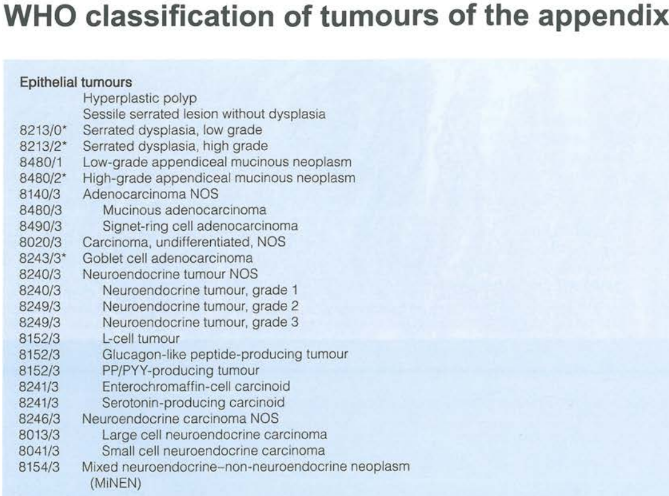 Classificação OMS...
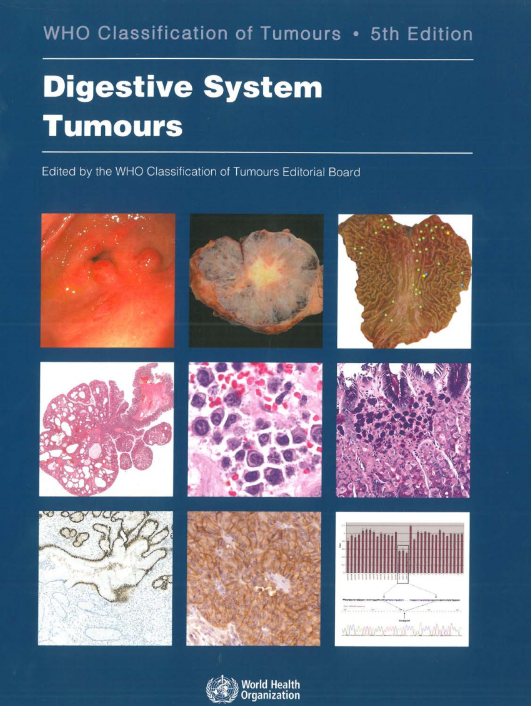 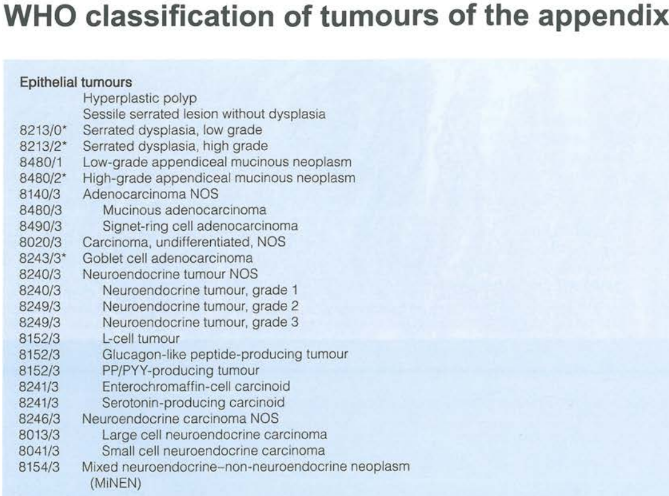 Classificação OMS...
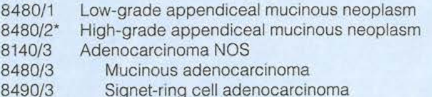 Neoplasias Mucinosas
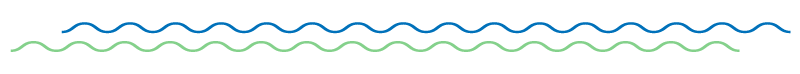 Por que algo tão pequeno causa tanta confusão?
Neoplasias Mucinosas
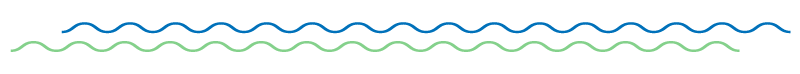 Morfologia e risco biológico variável
Extremos em risco potencial de metástase
            Adenocarcinoma de alto grau
           Potencial biológico incerto
           Benignas
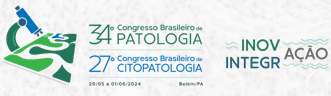 Neoplasias Mucinosas
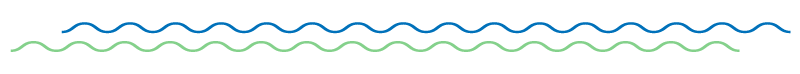 OMS (2019): Neoplasia mucinosa de baixo grau 
	Termo muito abrangente / simplificação da classificação
	Confusão entre patologistas, clínicos e pacientes

Abordagem prática das neoplasias mucinosas com seu risco biológico
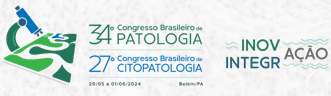 Lesões mucinosas no apêndice e peritônio
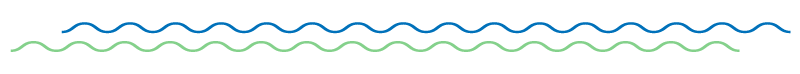 Pseudomyxoma Peritonei
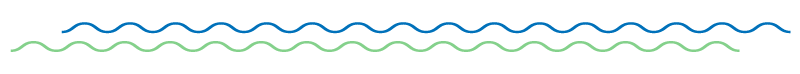 Doença complexa com comportamento biológico único

- Ascite mucinosa e implantes peritoneais
- Crescimento intra-abdominal lento e implacável, sem metástases à distância
- Fenômeno de redistribuição
Geralmente derivado de neoplasia mucinosa apendicular
Raramente associado com tumores mucinosos do ovário (origem em teratoma maduro, tumor não borderline), cólon, úraco e pâncreas
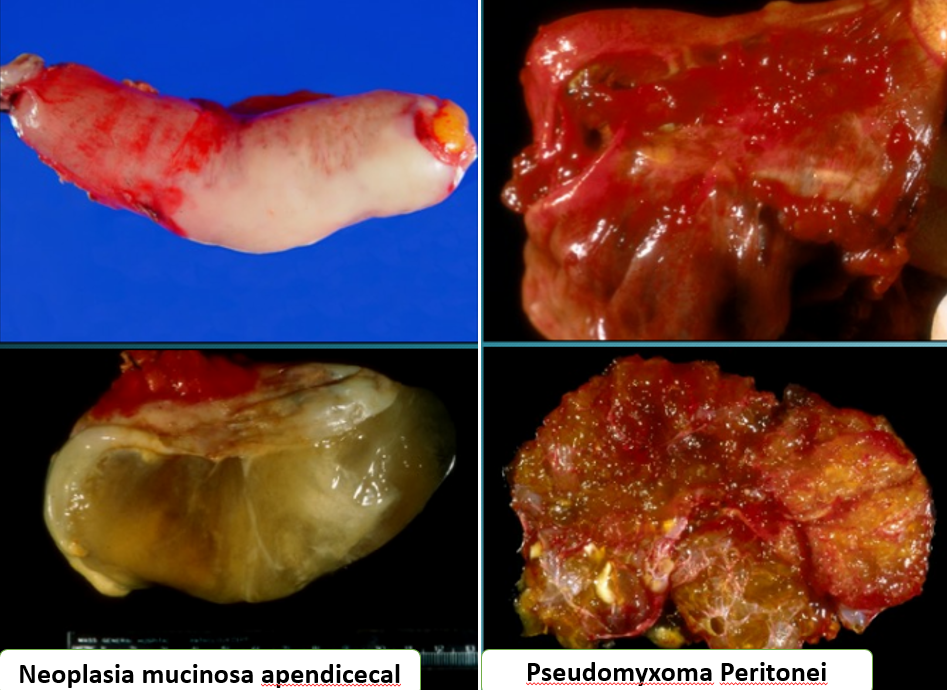 Yantiss & Panarelli & Yantiss - Arch Pathol Lab Med—Vol 135, October 2011
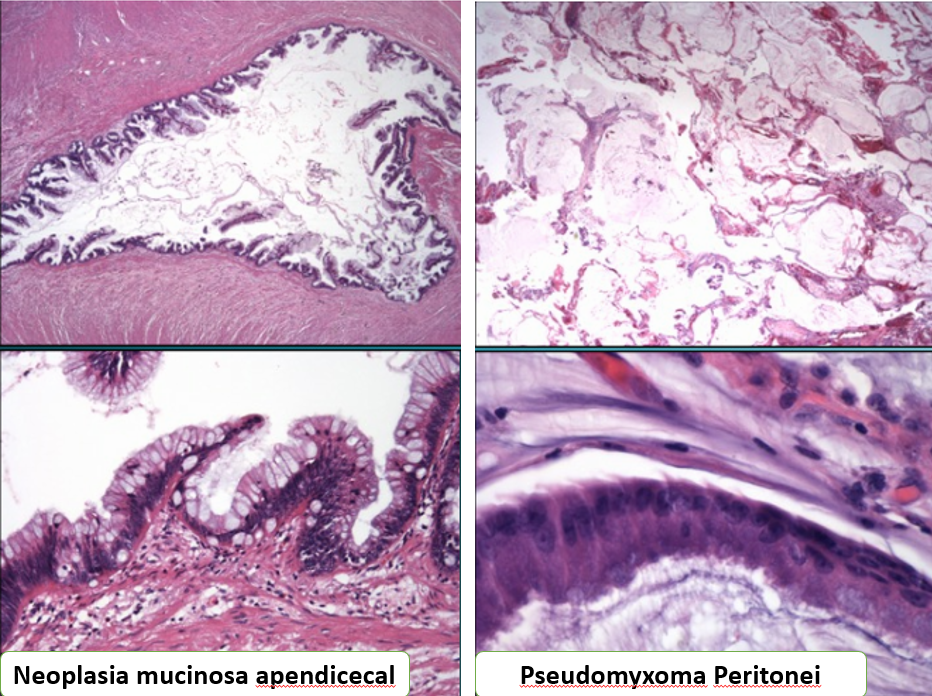 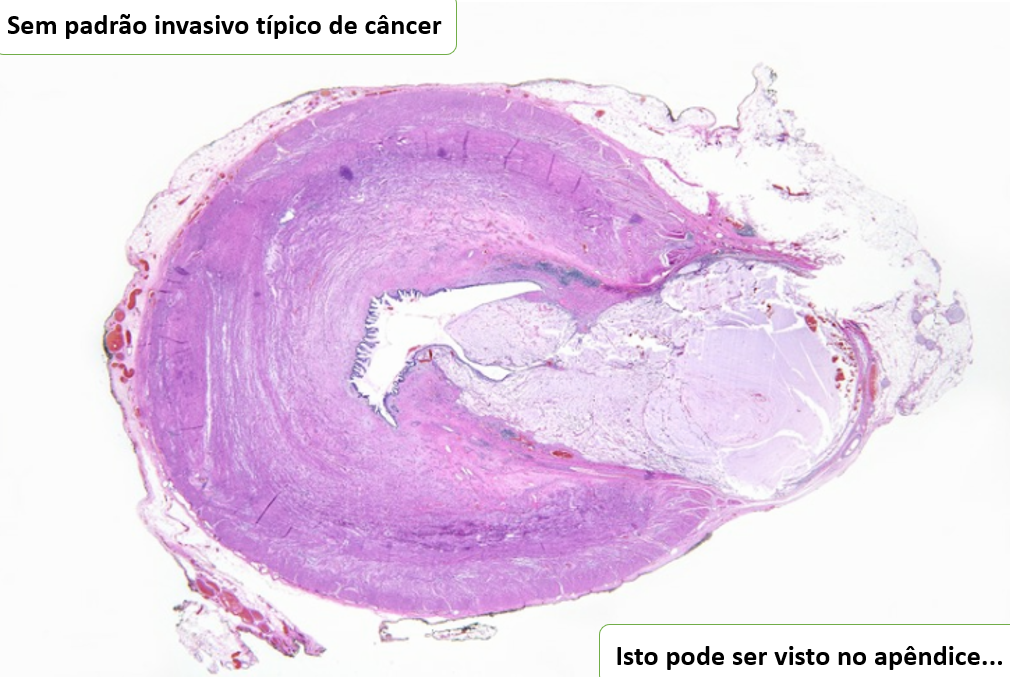 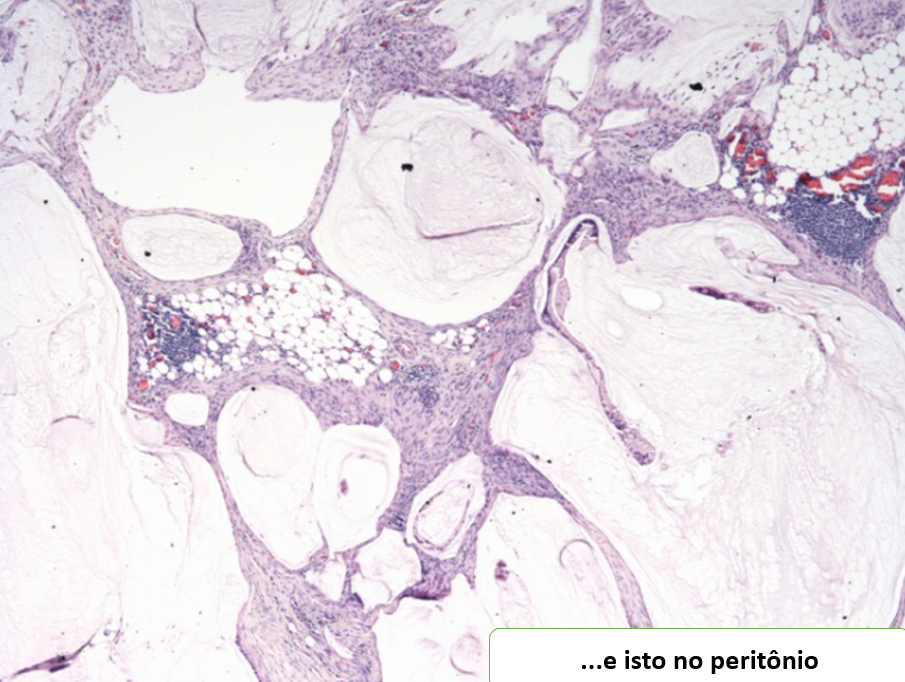 Yantiss & Panarelli & Yantiss - Arch Pathol Lab Med—Vol 135, October 2011
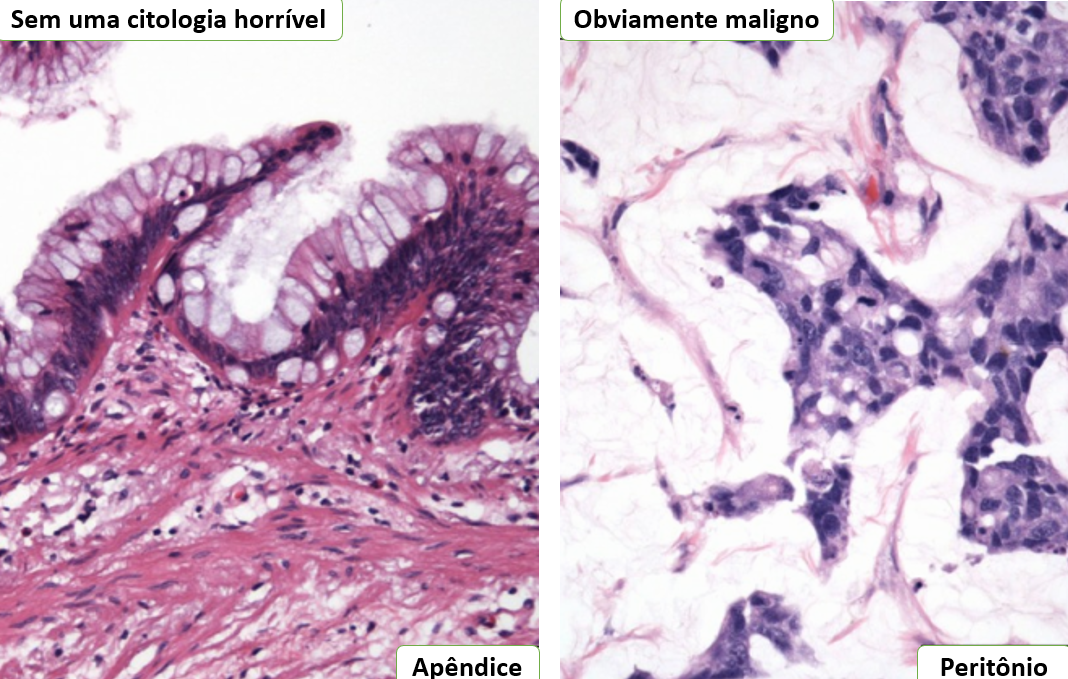 Questões problemáticas
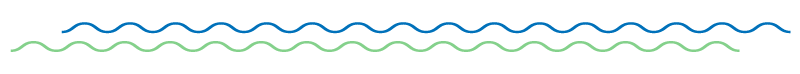 Um tumor peritoneal que parece benigno, mas não é...

Um tumor apendicecal que não parece invasivo, mas é...

Não há necessariamente uma correlação entre as características citológicas do tumor no apêndice e as células do peritônio.
Tumores mucinososApêndice e peritônio
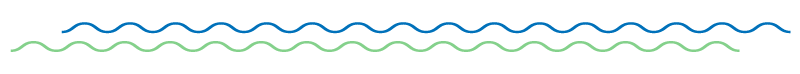 Apêndice
Adenoma
Tumor mucinoso de potencial maligno incerto
Neoplasia mucinosa apendicecal de baixo grau
Neoplasia mucinosa apendicecal de alto grau
Adenocarcinoma mucinoso
Adenocarcinoma mucinoso invasivo
Peritônio
Adenomucinose peritoneal disseminada
Neoplasia mucinosa apendicecal de baixo grau
Mucocele rota
Adenocarcinoma mucinoso
Carcinomatose mucinosa disseminada
NomenclaturaTumores mucinosos do apêndice
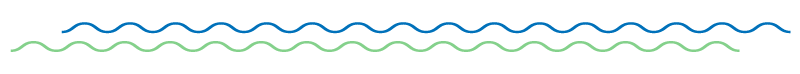 Grupo internacional de oncologia de superfície peritoneal
	• 71 - patologistas, cirurgiões, oncologistas
	• Método Delphi para alcançar consenso com relação às definições e nomenclatura
	• Perguntas controversas
	• 2/3 de concordância da maioria entre não abstêmios e absoluta maioria de todos os participantes
	• Questões não contenciosas
	• Votação majoritária simples
A 8ª edição do AJCC aborda especificamente a neoplasia mucinosa
Carr, et al. Am J Surg Pathol 2016; 40(1): 14-26.
Visão geral
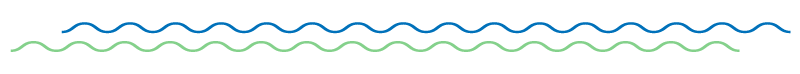 Pseudomyxoma Peritonei
	Definições e graduação
Tumores mucinosos confinados ao apêndice
	Adenoma, neoplasia mucinosa apendicecal de baixo grau (LAMN), neoplasia mucinosa apendicecal de alto grau (HAMN) e carcinoma
Mucina limitada ao quandrante inferior direito
Mimetizadores de neoplasia mucinosa
Carr, et al. Am J Surg Pathol 2016; 40(1): 14-26.
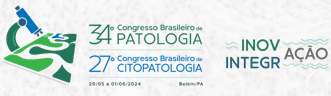 Neoplasias mucinosas
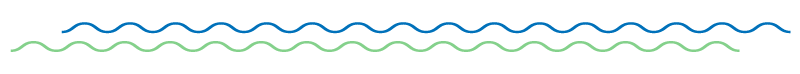 Apendicectomia laparoscópica e biópsias do peritônio
Apêndice
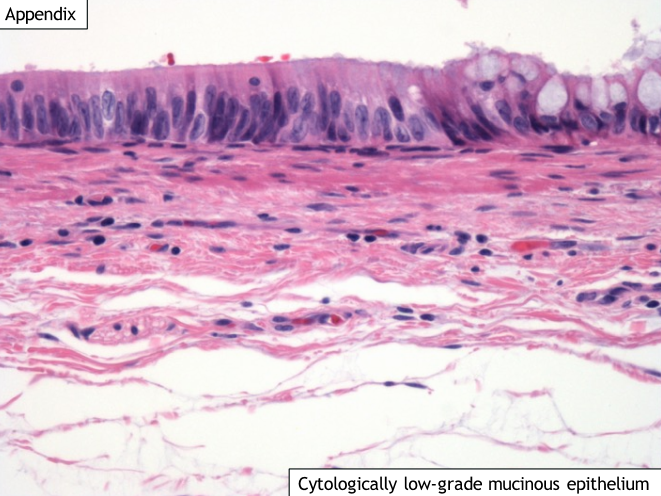 Epitélio mucinoso citologicamente de baixo grau
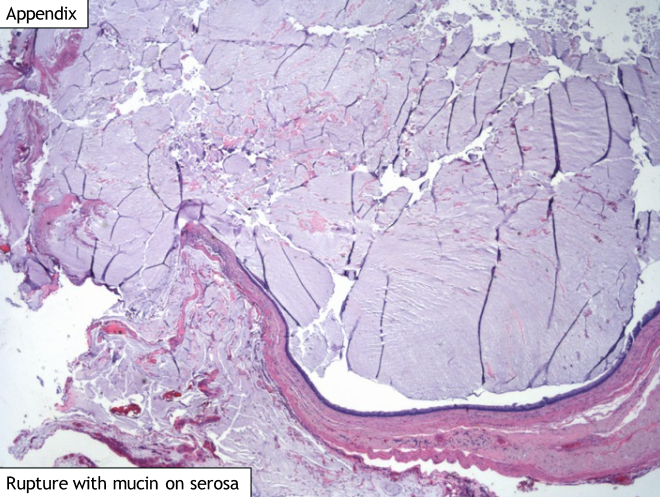 Apêndice
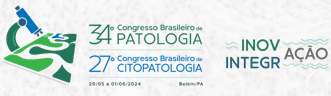 Ruptura com mucina na serosa
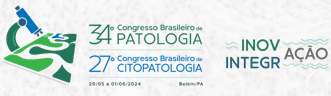 Peritônio
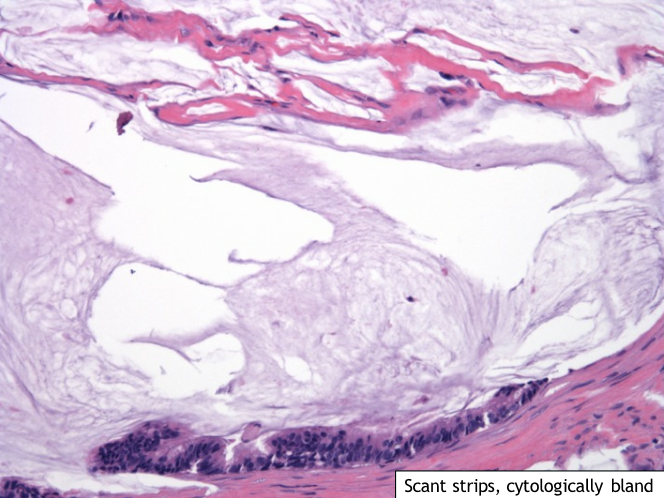 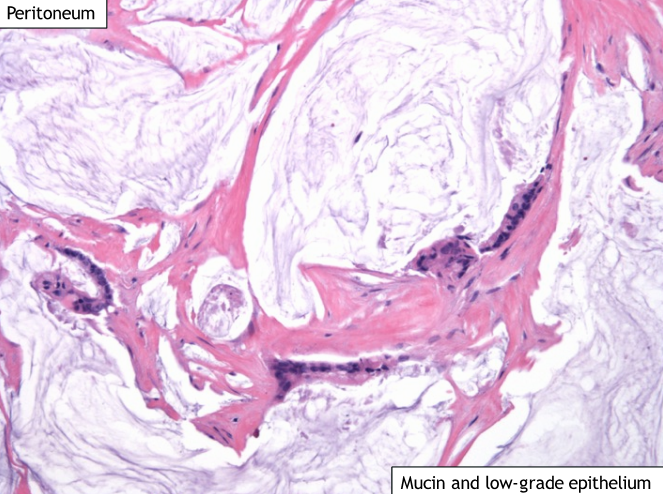 Epitélio de baixo grau e mucina
Tiras escassas de epitélio citologicamente brando
Opções terminologia
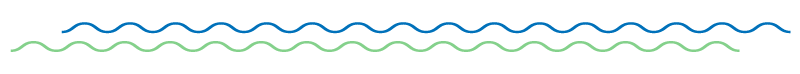 Mucina e epitélio neoplásico no apêndice e peritônio
	Pseudomyxoma peritonei
	Adenoma roto ou cistadenoma do apêndice
	Neoplasia mucinosa apendicecal de baixo grau (LAMN)
	Adenomucinose peritoneal disseminada
	LAMN e Adenocarcinoma mucinoso de baixo grau
	Adenocarcinoma mucinoso de baixo grau
Pseudomyxoma Peritonei
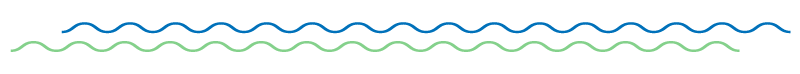 Não usar “Pseudomyxoma peritonei" como termo patológico, uma vez que é frequentemente usado para descrever ascite mucinosa, independentemente da origem ou potencial biológico.
Ronnett, et al. Am J Surg Pathol 1995; 19(12): 1390-1408.
Pseudomyxoma Peritonei
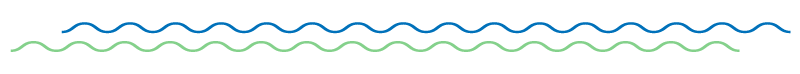 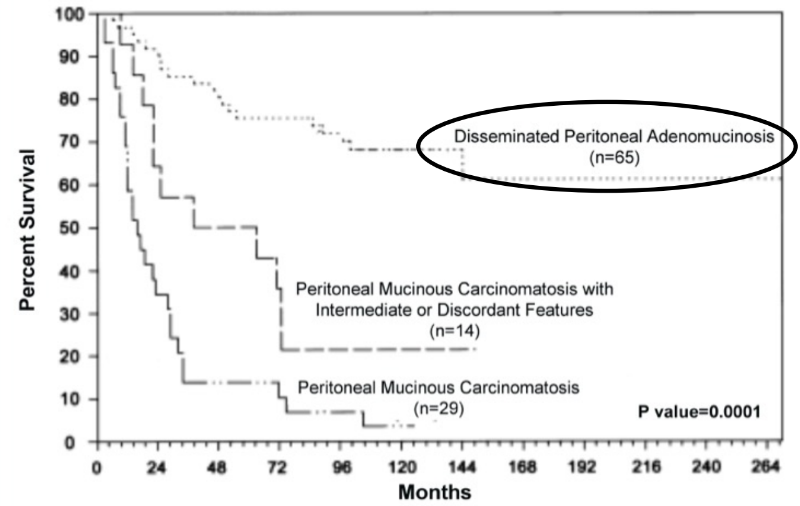 História natural
Ronnett, et al. Am J Surg Pathol 1995; 19(12): 1390-1408.
Pseudomyxoma Peritonei
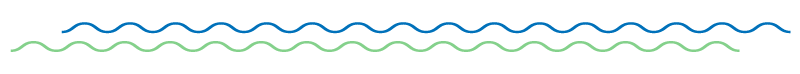 “Termo clínico para descrever acúmulo de mucina intra-abdominal, com ascite gelatinosa, metástases para omento e depósitos tumorais nas superfícies de vísceras e órgãos pélvicos.”

Morfologia e risco biológico variável
Quase todos com epitélio de baixo grau  neoplasia apendicular
	Raramente de Teratomas ovarianos
Carr, et al. Am J Surg Pathol 2016; 40(1): 14-26.
Pseudomyxoma Peritonei
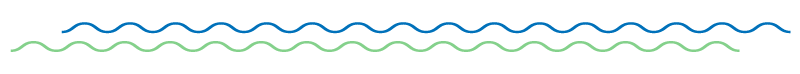 Não é sinônimo de disseminação peritoneal de neoplasia mucinosa apendicular
Metástases peritoneais de neoplasias mucinosas do apêndice
Ascite gelatinosa
Depósitos de mucina em organização
Outros locais
Mais áreas sólidas, mais células, nódulos menos gelatinosos...
Recomendações -PSOG
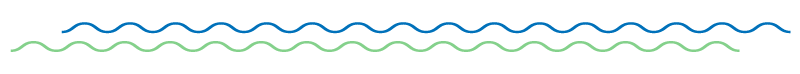 Classificação da doença peritoneal

Doença peritoneal e apêndice são avaliados separadamente
	Não usar LAMN para descrição de doença peritoneal disseminada
O comportamento maligno justifica a terminologia do carcinoma
	Carcinoma mucinoso peritoneal de baixo grau
	Carcinoma mucinoso peritoneal de alto grau
	Células em anel de sinete devem ser mencionadas, se presentes.
Carr, et al. Histopathology 2017; 71(6): 847-858.
Grau histológico da Doença peritoneal é importante
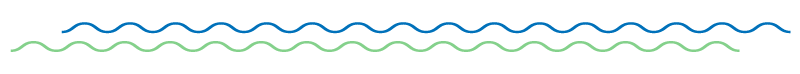 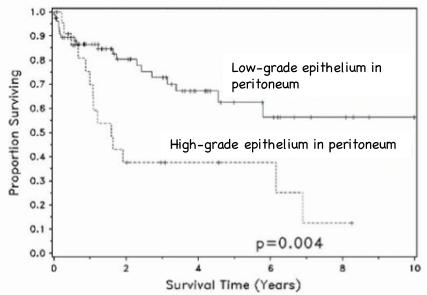 Bradley, et al. Am J Surg Pathol 2006; 30(5): 551-559.
OMS, PSOG, Especialistas
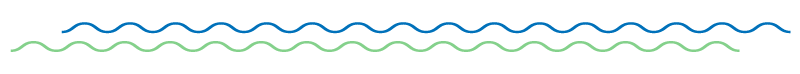 Mucina e epitélio neoplásico no apêndice e peritônio
	Pseudomyxoma peritonei
	Adenoma roto ou cistadenoma do apêndice
	Neoplasia mucinosa apendicecal de baixo grau (LAMN)
	Adenomucinose peritoneal disseminada
	LAMN e Adenocarcinoma mucinoso de baixo grau
	Adenocarcinoma mucinoso de baixo grau
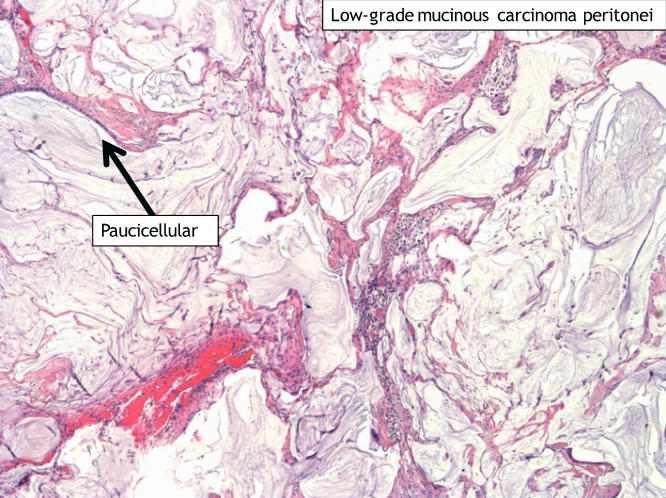 Carcinoma mucinoso peritoneal de baixo grau
Paucicelular
Yantiss & Panarelli & Yantiss - Arch Pathol Lab Med—Vol 135, October 2011
Carcinoma mucinoso peritoneal de baixo grau
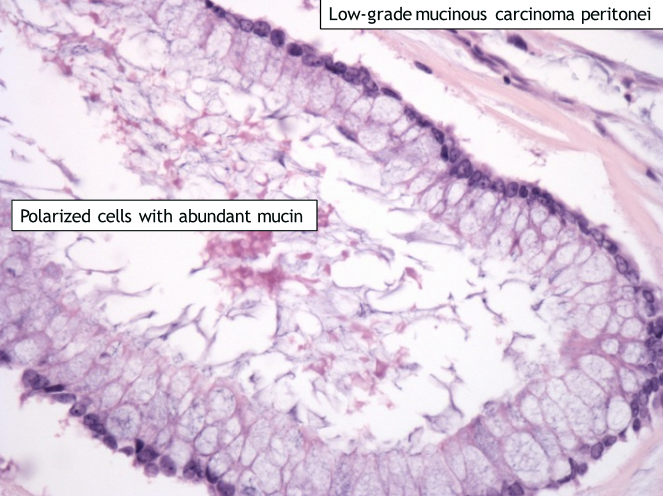 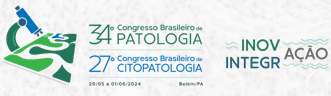 Células polarizadas com mucina abundante
Yantiss & Panarelli & Yantiss - Arch Pathol Lab Med—Vol 135, October 2011
Carcinoma mucinoso peritoneal de baixo grau
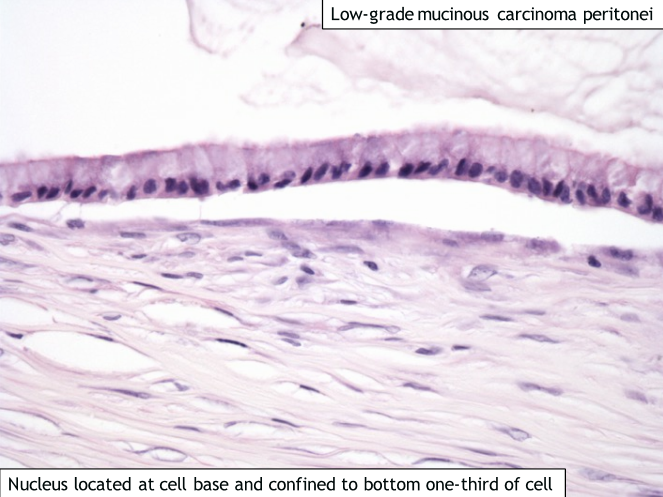 Yantiss & Panarelli & Yantiss - Arch Pathol Lab Med—Vol 135, October 2011
Núcleos localizados na base da célula e confinados ao terço inferior
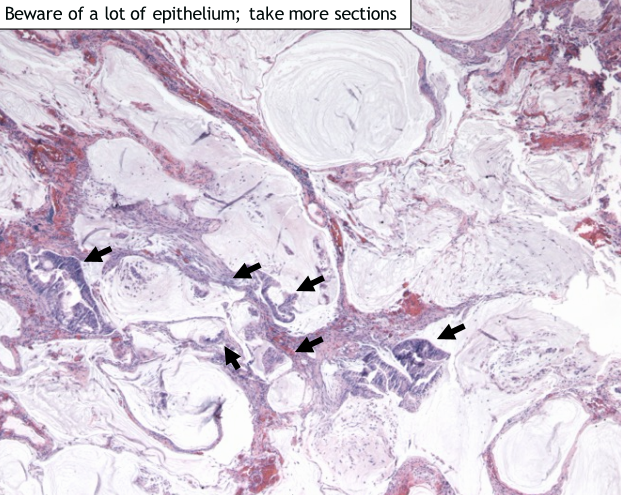 Se muito epitélio  olhe mais cortes
Carcinoma mucinoso peritoneal de alto grau
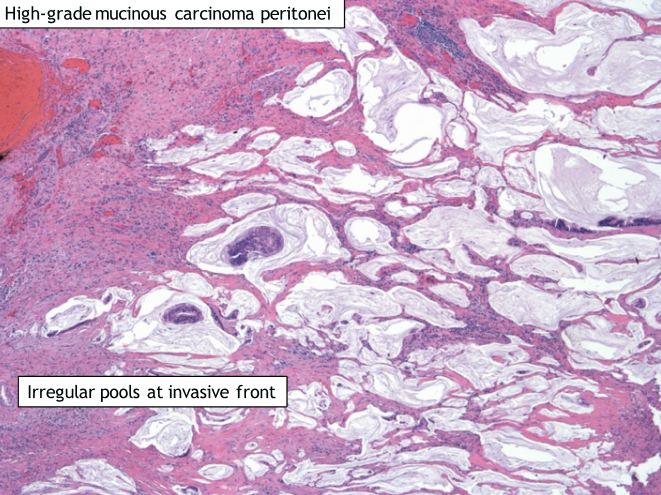 Lagos de mucina irregular na fronte invasiva
Carcinoma mucinoso peritoneal de alto grau
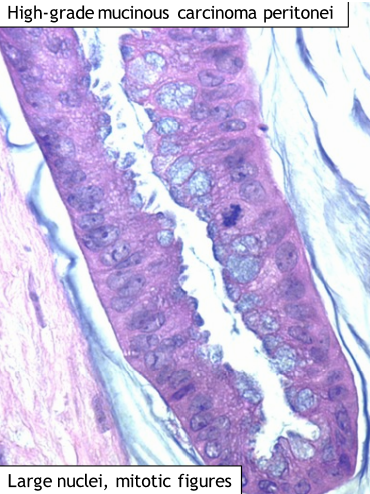 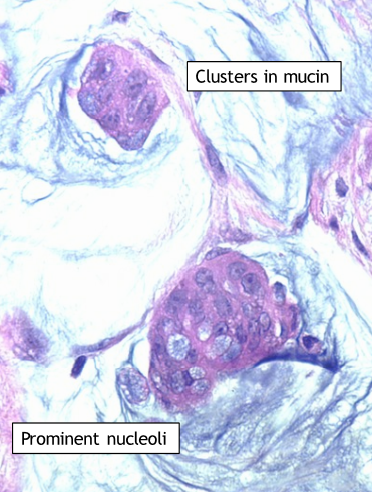 Grupamentos na mucina
Nucléolo proeminente
Núcleo alargado, figuras mitóticas
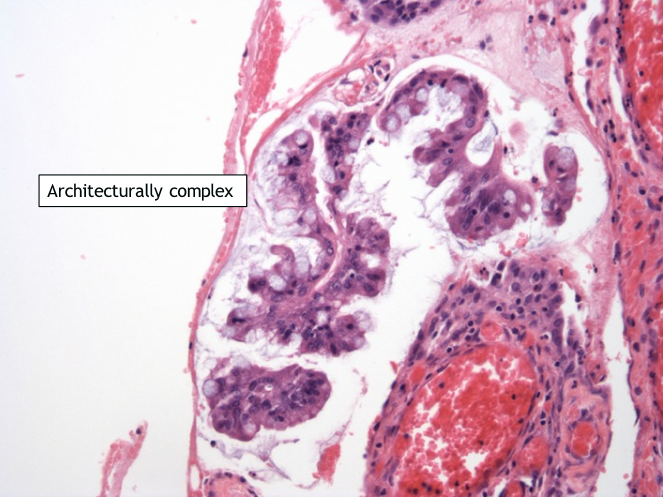 Arquitetura complexa
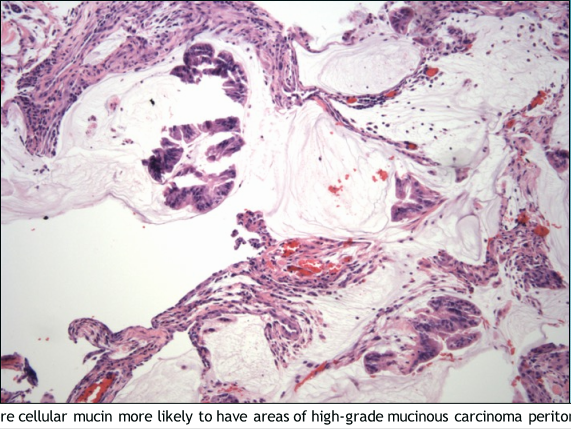 Mucina mais celular com maior probabilidade de Carcinoma mucinoso peritoneal de alto grau
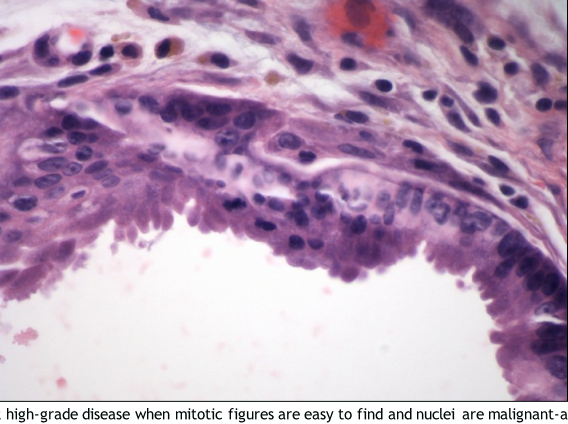 Mitoses facilmente vistas e núcleos possuem características de alto grau
Carcinoma mucinoso peritoneal de alto grau
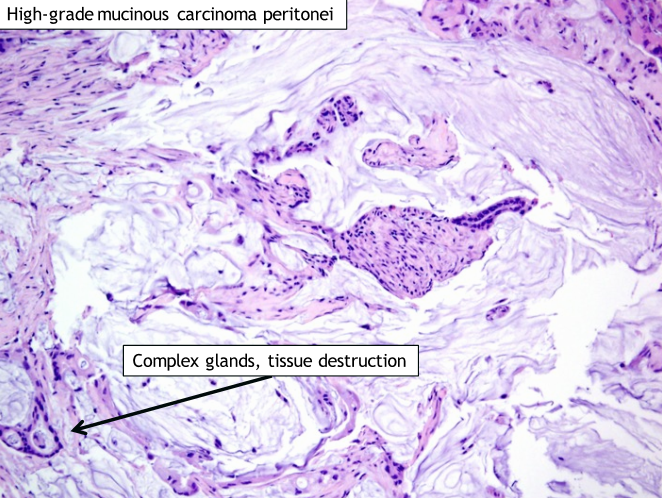 Glândulas complexas, destruição tecidual
Carcinoma mucinoso peritoneal de alto grau
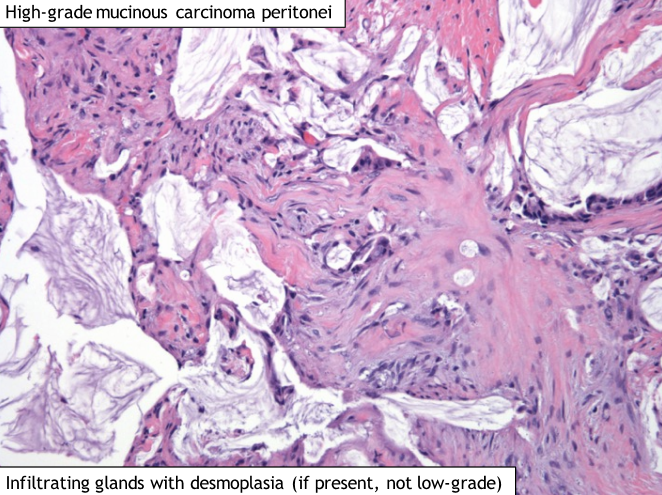 Glândulas infiltrativas com desmoplasia (não é baixo grau)
Carcinoma mucinoso peritoneal de alto grau
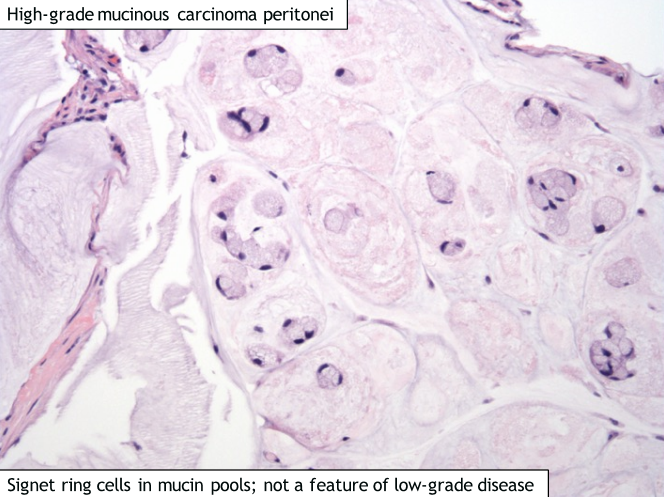 Células em anel de sinete em lagos de mucina - não é característica de doença de baixo grau
Células em anel de sinete
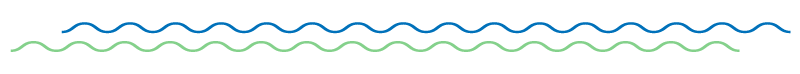 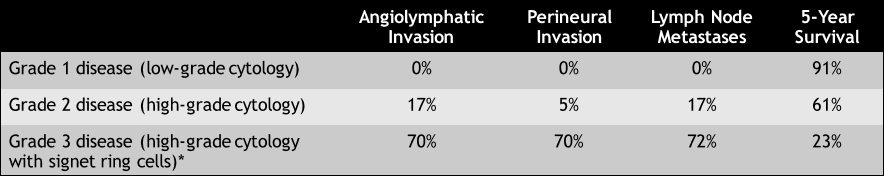 L
* 63% dos casos tinham> 95% de células em anel de sinete
* 30% dos casos tinham 50-95% de células em anel de sinete
Se células em anel de sinete estiverem presentes, classifique como de alto grau e mencione isso
Davison, et al. Mod Pathol 2014; 27: 1521-1539
Neoplasia mucinosa peritoneal
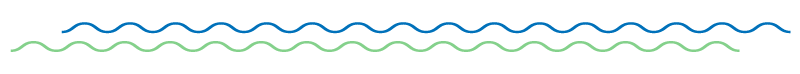 “Doença peritoneal que se desenvolve a partir de outros tipos de tumor geralmente mostram características citológicas de alto grau, seguem um curso clínico mais agressivo e não responde bem ao tratamento citorredutor”
Carr NJ, Finch J, Ilesley IC, et al. Pathology and prognosis in pseudomyxoma peritonei: a review of 274 cases. J Clin Pathol. 2012;65:919–923.
Neoplasia mucinosa peritoneal
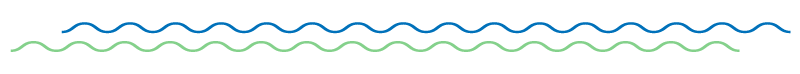 O comportamento depende do grau citológico
	Carcinoma mucinoso de baixo grau: 60% em 10 anos
	Carcinoma mucinoso de alto grau: 10% em 10 anos
	Células em anel de sinete: pior prognóstico

“Tumores produtores de mucina com citologia maligna, desmoplasia, lagos pequenos de mucina, células em anel de sinete infiltrantes podem ser derivados de outros locais, ou de neoplasias de células caliciformes”
Então...
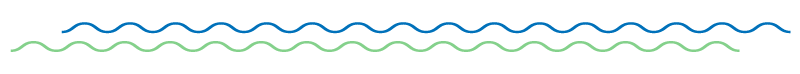 Pseudomixoma é um termo clínico
Comportamento relacionado ao grau histológico
G1: Cirurgia citorredutora e HIPEC
G2-G3: QT sistêmica
	Extensão da doença é importante!
Controvérsias em torno da nomenclatura
	Confusão entre patologistas e clínicos
Lesões mucinosas confinadas ao apêndice e periapêndice
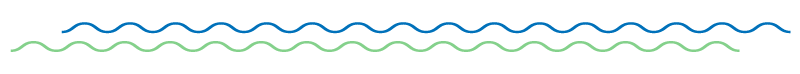 Neoplasias Mucinosas
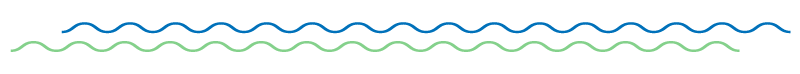 Apendicectomia incidental durante a cirurgia ginecológica
Apêndice macroscopicamente normal
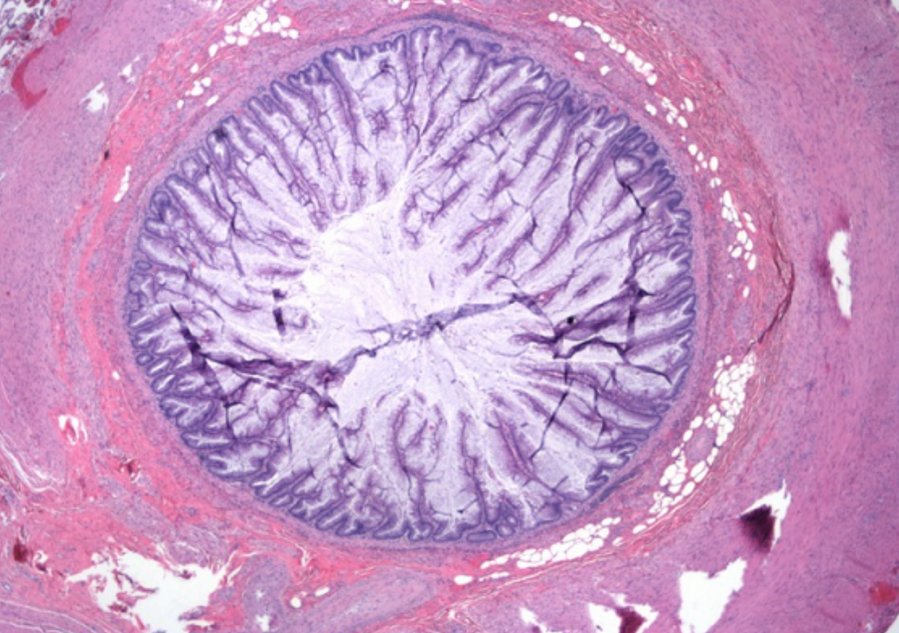 Arch Pathol Lab Med. 2011;135:1261–1268;
Neoplasia mucinosa com arquitetura viliforme
Neoplasias Mucinosas
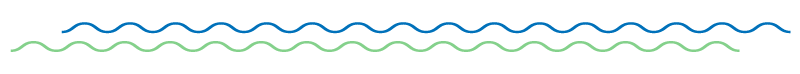 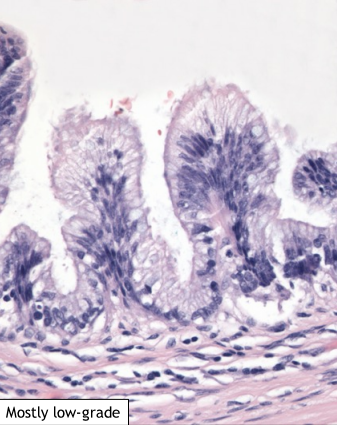 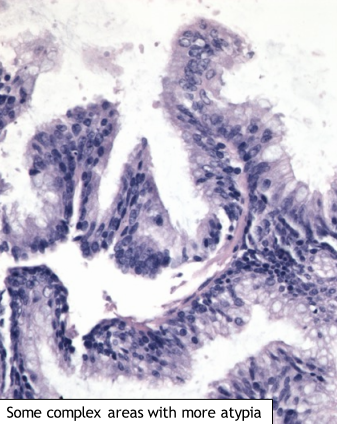 Predomínio baixo grau
Algumas áreas complexas com mais atipia
Opções diagnósticas
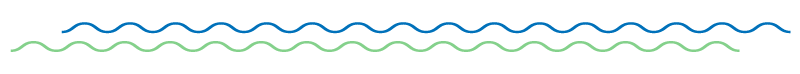 Tumor mucinoso do apêndice confinado a mucosa com algumas áreas de mais atipia
	Adenoma/cistadenoma mucinoso
	Cistadenocarcinoma mucinoso
	Neoplasia mucinosa apendicecal de baixo grau (LAMN)
	Tumor mucinoso de potencial maligno incerto
	Neoplasia mucinosa apendicecal de alto grau (HAMN)
PSOG e OMS 2019
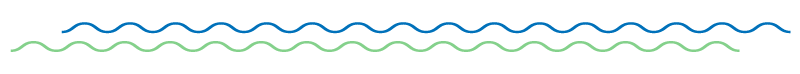 Adenoma x LAMN

Elimina o adenoma mucinoso
Critérios para LAMN expandida
Qualquer tumor mucinoso classificado como LAMN ou pior
Adenoma restrito a tubular convencional e adenomas vilosos do apêndice (incomum)
Carr, et al. Histopathology 2017; 71(6): 847-858.
Adenoma – alguns pontos
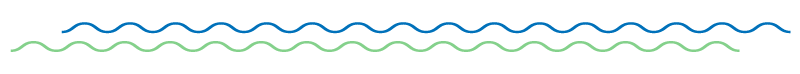 Apresentam atipia variável em todo trato gastrintestinal
	Displasia de baixo grau
	Displasia de alto grau
	Sem risco de recorrência ou metástase

Lesões confinadas à mucosa do apêndice não estão associadas com risco biológico
Adenoma mucinoso
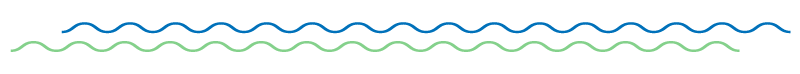 Neoplasia limitada à mucosa
Frequentemente dilatado devido ao acúmulo de mucina (cistadenoma)
Epitélio com atipia citológica de baixo ou alto grau
Epitélio pode ser achatado ou ondulado, ou com vilos e papilas
Sem mucina fora do apêndice
Uniformemente benigno
Adenomas do apêndice
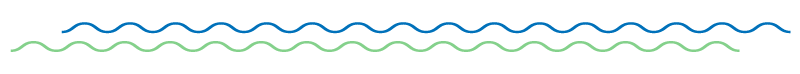 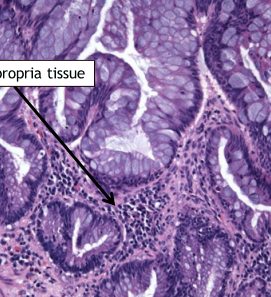 Em outra parte do trato gastrointestinal, o adenoma está confinado a membrana basal

Pode ser difícil ter certeza que a lesão está confinada à mucosa

Lâmina própria sempre diminuiu em adenomas mucinosos e LAMNs
Lâmina própria
Epitélio proliferativo associado com compressão da lâmina própria
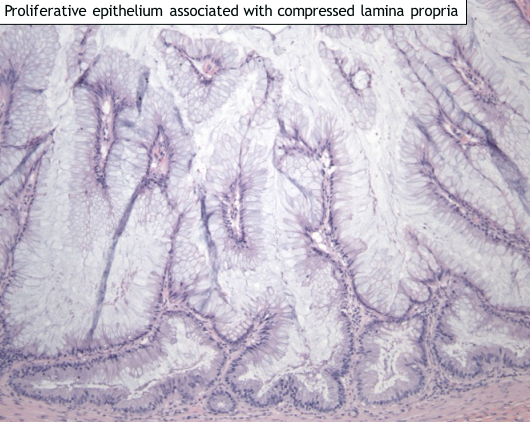 Atrofia e fibrose da lâmina própria
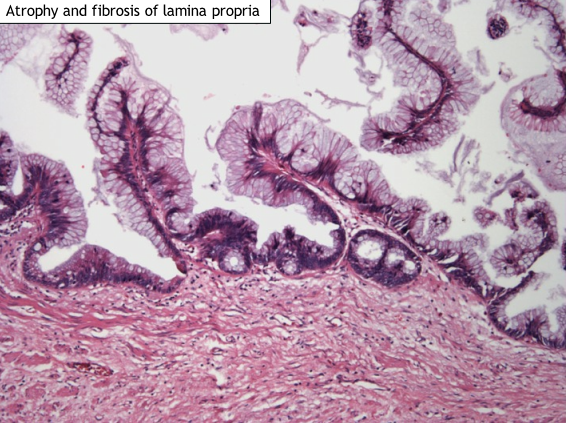 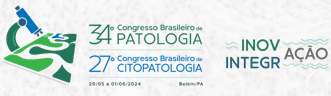 Atrofia e fibrose da lâmina própria, sem tecido linfoide
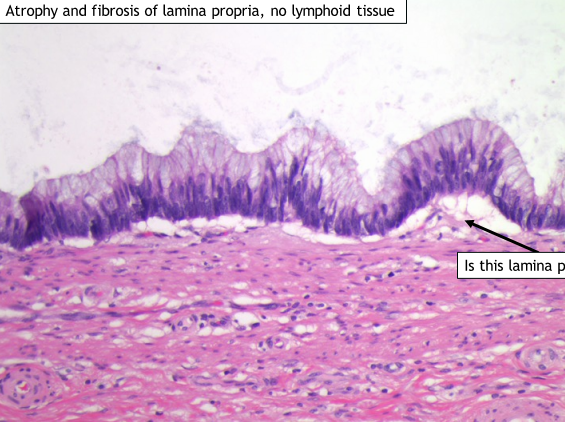 Isto é lâmina própria?
Esta lesão ainda está confinada à mucosa?
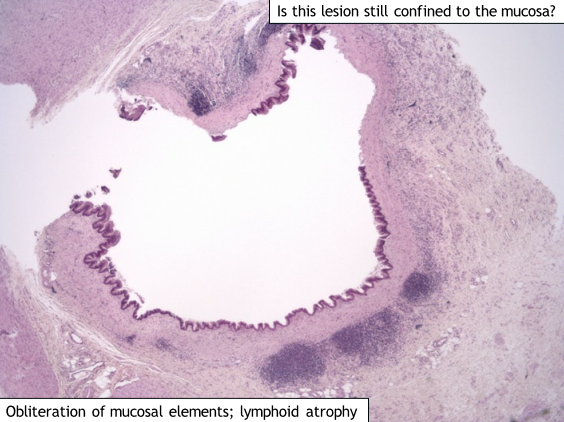 T
Obliteração de elementos mucosos, atrofia linfoide
Adenoma
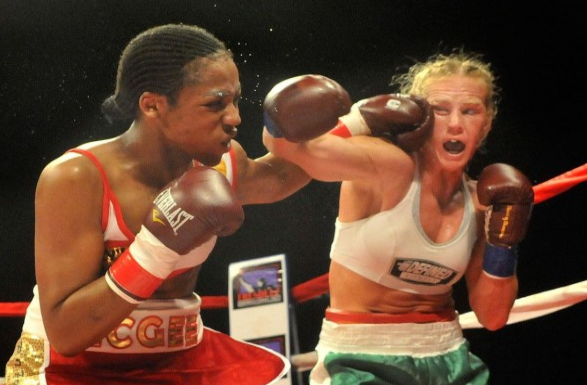 Neoplasia Mucinosa
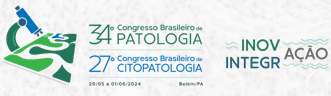 LAMN x Adenoma mucinoso
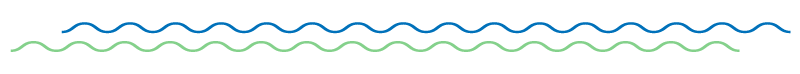 Doença completamente confinada a mucosa do apêndice – curso benigno

Rotular lesões que são essencialmente benignas como potencialmente maligna (ou seja, LAMN) parece excessivamente agressivo

Coloca o paciente em uma categoria de risco injustificada, quando o peritônio está livre de doenças
Lâmina própria e muscular da mucosa obliterada - LAMN
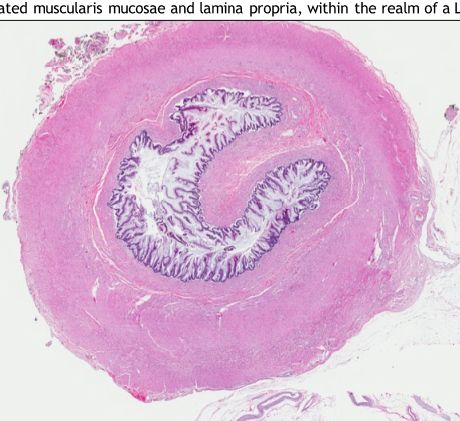 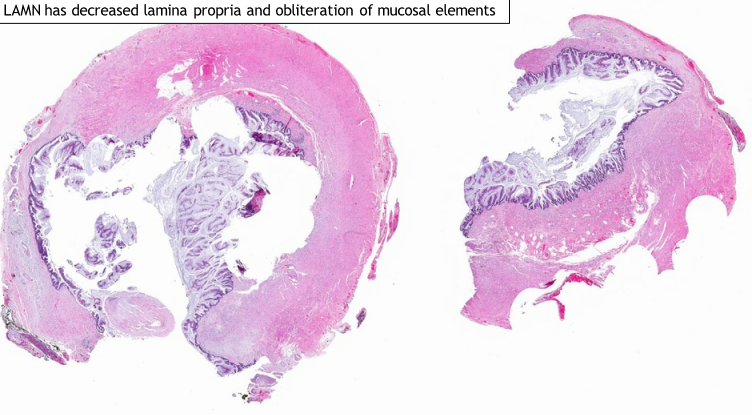 LAMN diminuiu lâmina própria e obliterou elementos mucosos
T
Implicações práticas: “Adenoma” limitado a lesões tipo colônico
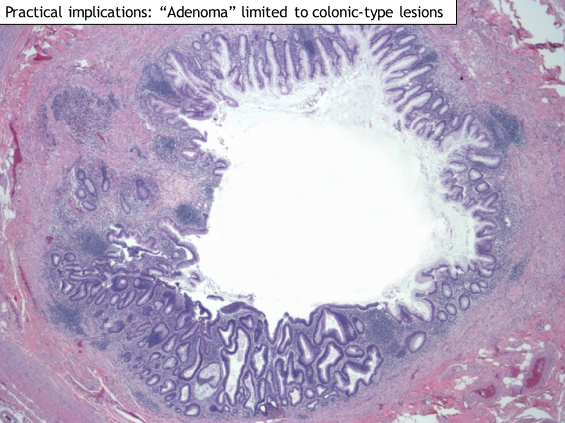 LAMN (OMS e PSOG) / Adenoma mucinoso
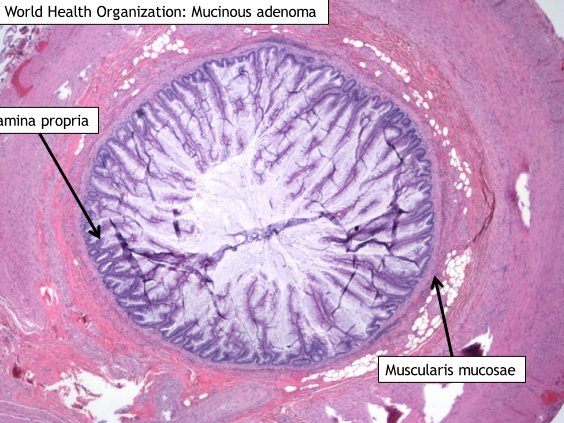 Lâmina própria
Muscular da mucosa
Epitélio mucinoso na margem
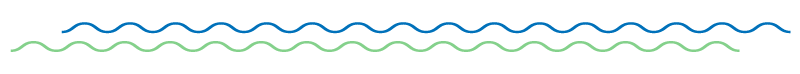 Não há dados que sugiram que neoplasia mucinosa em mucosa na margem representa risco biológico

Não há dados que sugiram que mucina mural acelular (sem epitélio) na margem representa risco

Embora exames de imagem para doença peritoneal possam ser de valor, colectomia direita para obtenção de resultado negativo margem não é necessária
Arnason, et al. Arch Pathol Lab Med 2015; 139(4): 518-521.
Então...
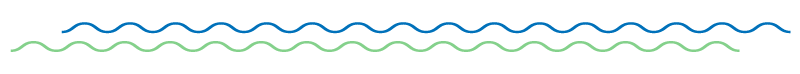 Lesões limitadas à mucosa (lâmina própria e muscular da mucosa intactas) são benignas
	Adenoma mucinoso
	LAMN
Doença mucosa na margem apendicular não está associado ao risco de recorrência
	Não há necessidade de colectomia e estadiamento de linfonodos
Neoplasias mucinosasOutras situações
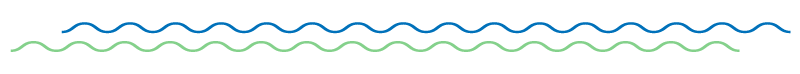 Neoplasias Mucinosas
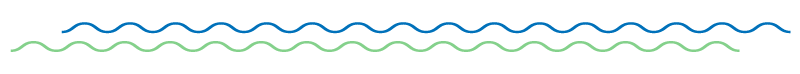 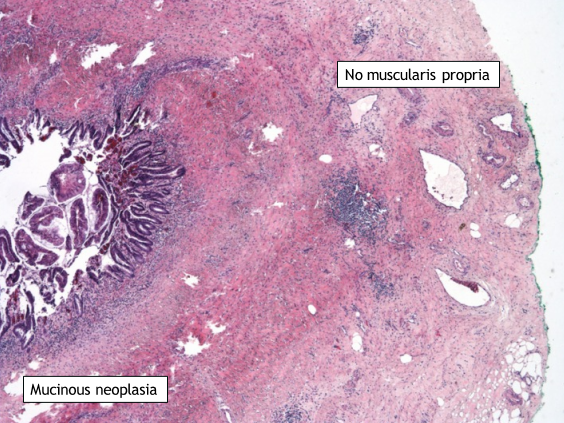 Massa no apêndice
Sem muscular própria
Neoplasia mucinosa
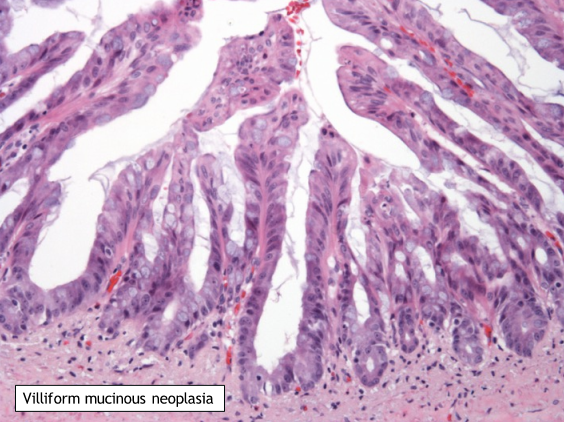 Neoplasia mucinosa viliforme
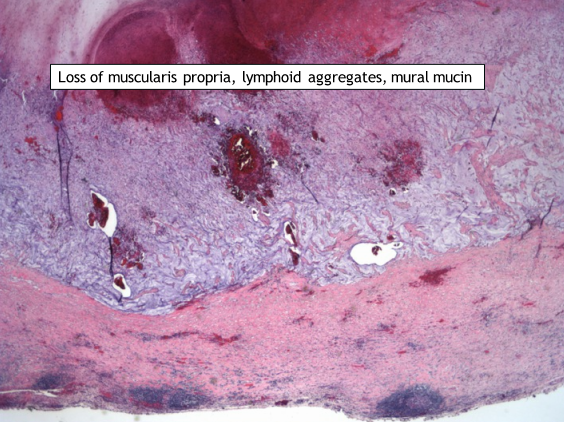 Perda da muscular própria, agregados linfoides, mucina mural
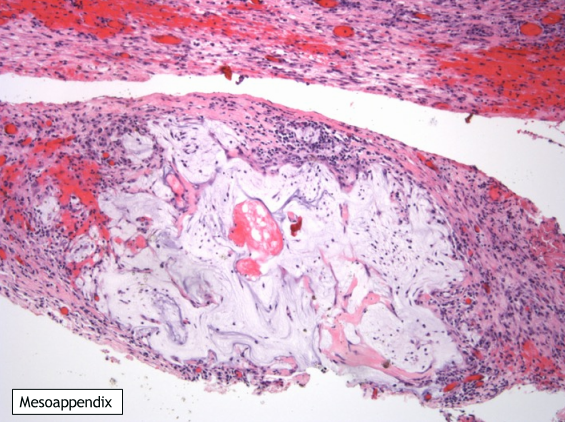 Mesoapêndice
Parede do apêndice
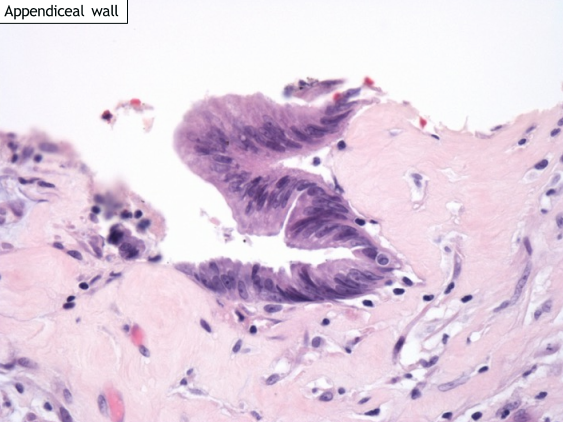 L
LAMN
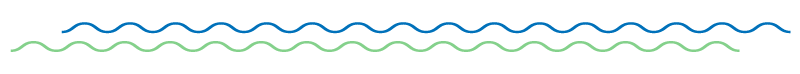 Perda da muscular da mucosa
Fibrose da submucosa
Invasão expansiva 
Mucina acelular dissecando a parede
Mucina e/ou células fora do apêndice
Ruptura do apêndice
Carr, et al. in WHO Classification of Tumors of the Digestive System, 2019
Opções diagnósticas
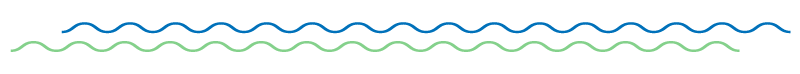 Tumor mucinoso do apêndice com mucina na parede, mucina no mesoapêndice; não está claro se há epitélio mural também
	Adenoma mucinoso
	Neoplasia mucinosa do apêndice de baixo grau (LAMN)
	Adenocarcinoma mucinoso de baixo grau
Considerar LAMN quando a lesão não está claramente confinada a mucosa
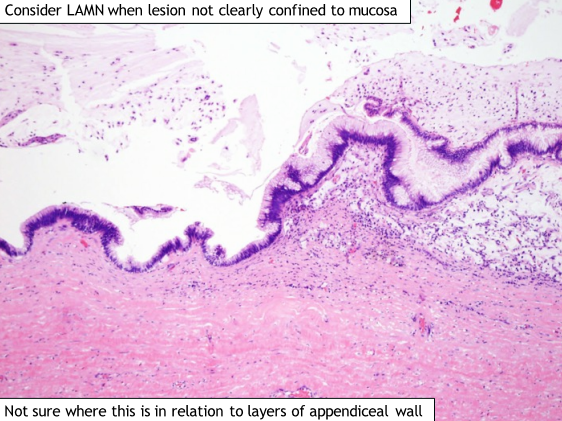 Não tem certeza de onde está em relação às camadas da parede do apêndice
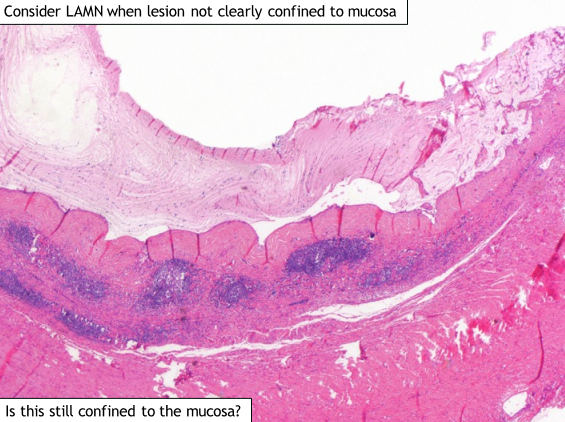 Considerar LAMN quando a lesão não está claramente confinada a mucosa
Isto ainda está confinado à mucosa?
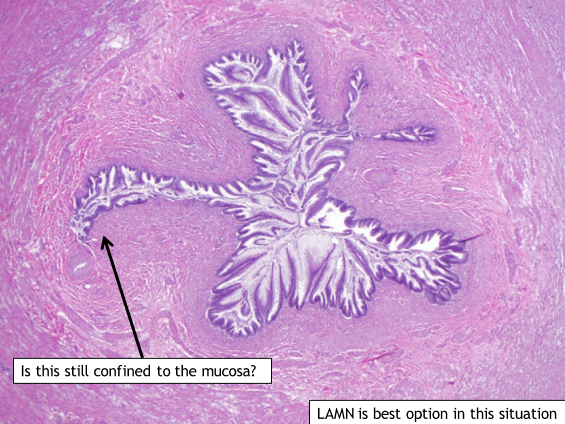 Isto ainda está confinado à mucosa?
LAMN é a melhor opção nesta situação
Não usar adenoma quando expansivo,  crescimento semelhante a um divertículo está presente
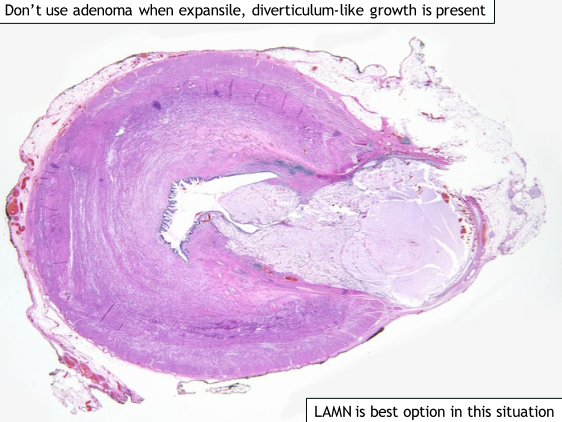 LAMN é a melhor opção nesta situação
Não usar adenoma quando crescimento semelhante a um divertículo está presente
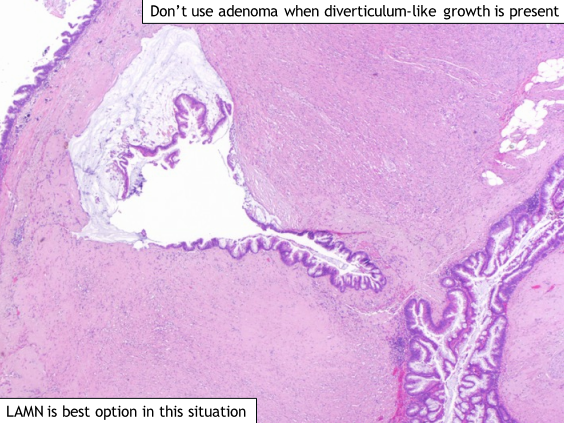 LAMN é a melhor opção nesta situação
Não usar adenoma quando mucina acelular dissecar a parede
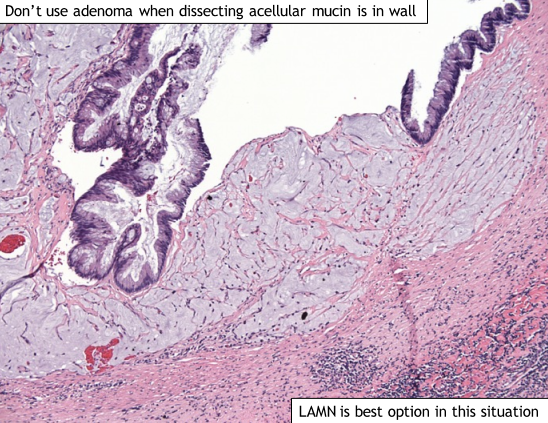 LAMN é a melhor opção nesta situação
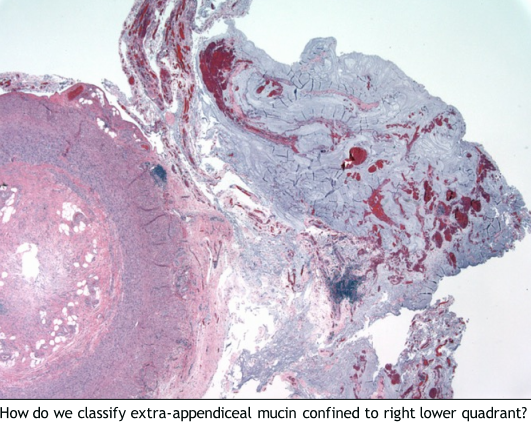 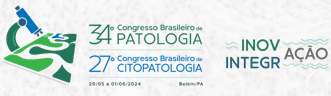 Como classificamos a mucina extra-apendicular confinada ao quadrante inferior direito?
Mucina extra-apendicular no quadrante inferior direito
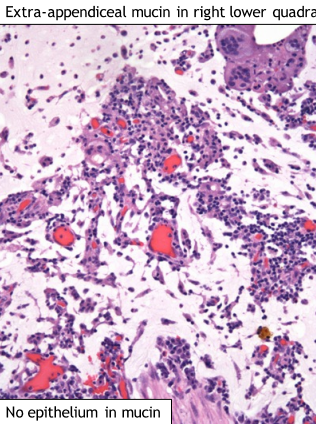 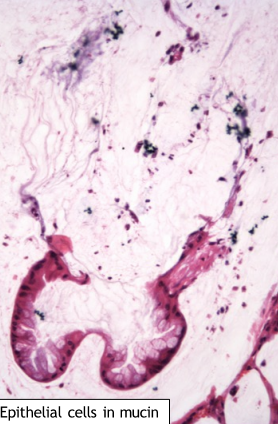 E
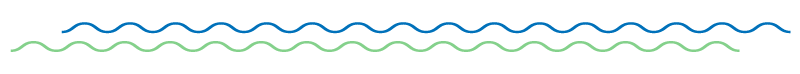 L
Células epiteliais na mucina
Sem epitélio na mucina
Mucina extra-apendicular
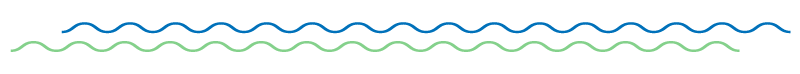 Qualquer epitélio fora do apêndice
	Aproximadamente 1/3 dos pacientes desenvolvem doença peritoneal
	Chame de LAMN, ou pior (dependendo do grau de atipia e quantidade de epitélio)
Sem epitélio na mucina extra-apendicular
	Essencialmente curado por apendicectomia
	Submeter toda a mucina peri-apendicular
	Melhor considerar isto como LAMN
Yantiss, et al. Am J Surg Pathol 2009; 33(2): 248-255.
Classificação – alto grau
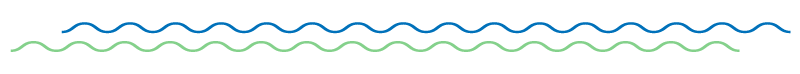 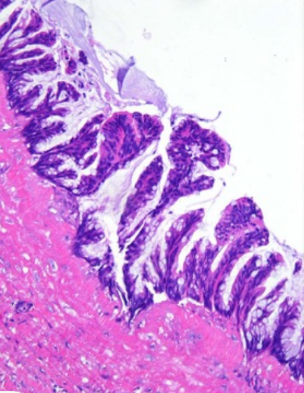 Alguns casos mostram atipia citológica e arquitetural de alto grau

Neoplasias mucinosas do apêndice de alto grau

Essencialmente considerado como representante do carcinoma
Carr, et al. in WHO Classification of Tumors of the Digestive System, 2010; 122-125
LAMN/HAMN quando...
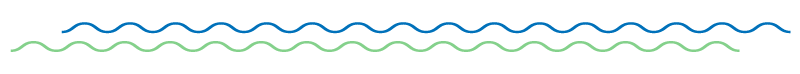 Não é possível determinar se a lesão está confinada à mucosa
Fibrose, atrofia, dilatação, perda de elementos murais
Protusões semelhantes a divertículos revestidas por epitélio neoplásico
Neoplasia mucinosa com mucina mural ou mucina em mesoapêndice
Qualquer epitélio neoplásico além da mucosa
Geralmente é uma boa ideia fazer um comentário explicando justificativa para o diagnóstico
Adenocarcinoma mucinoso
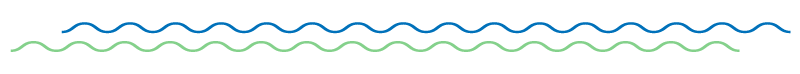 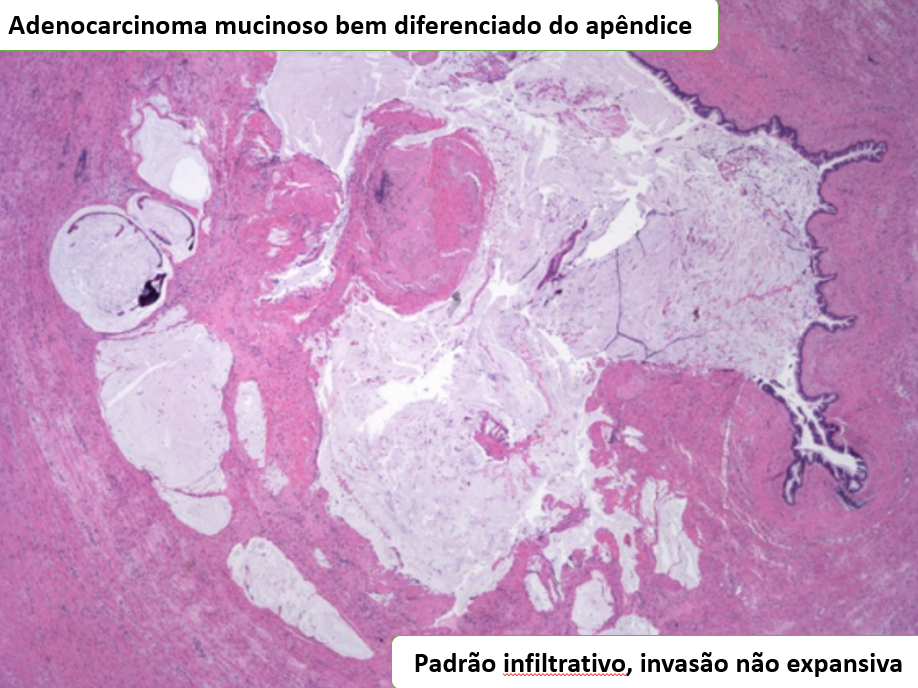 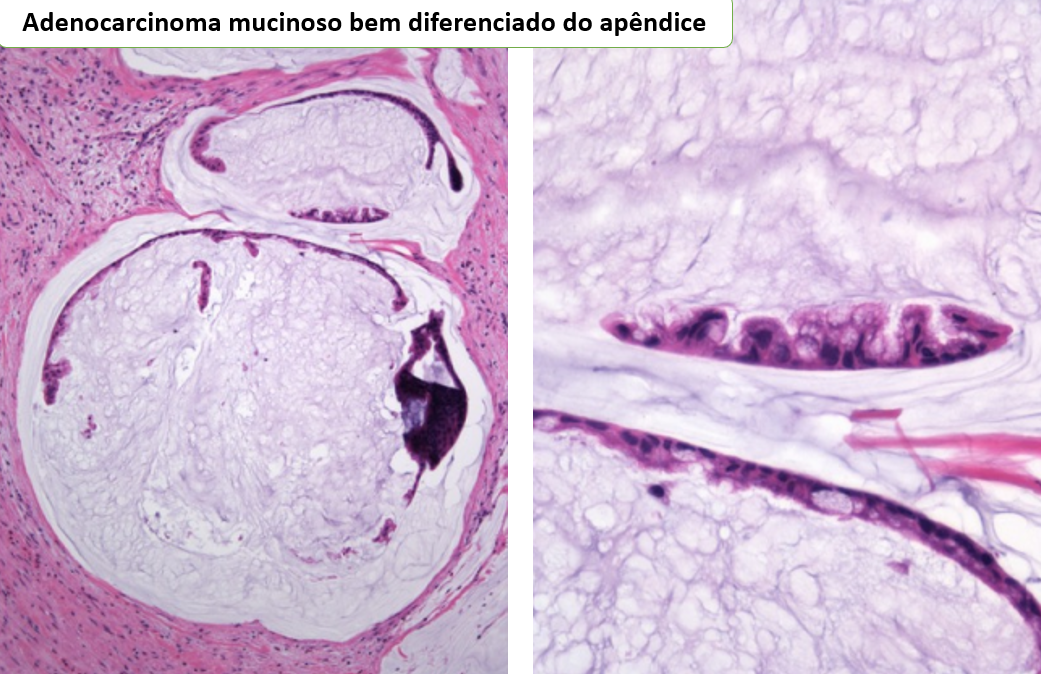 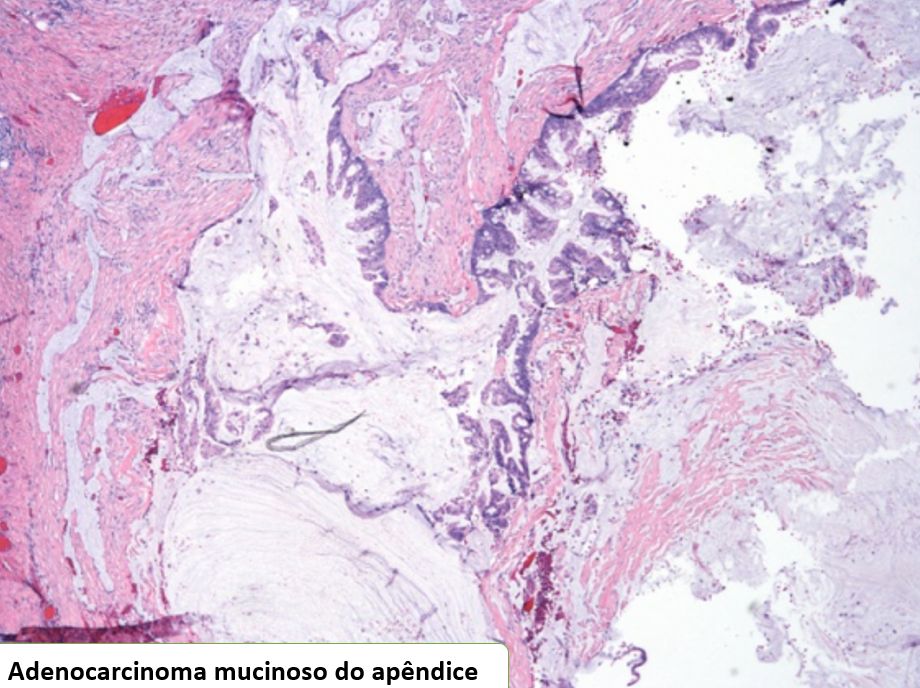 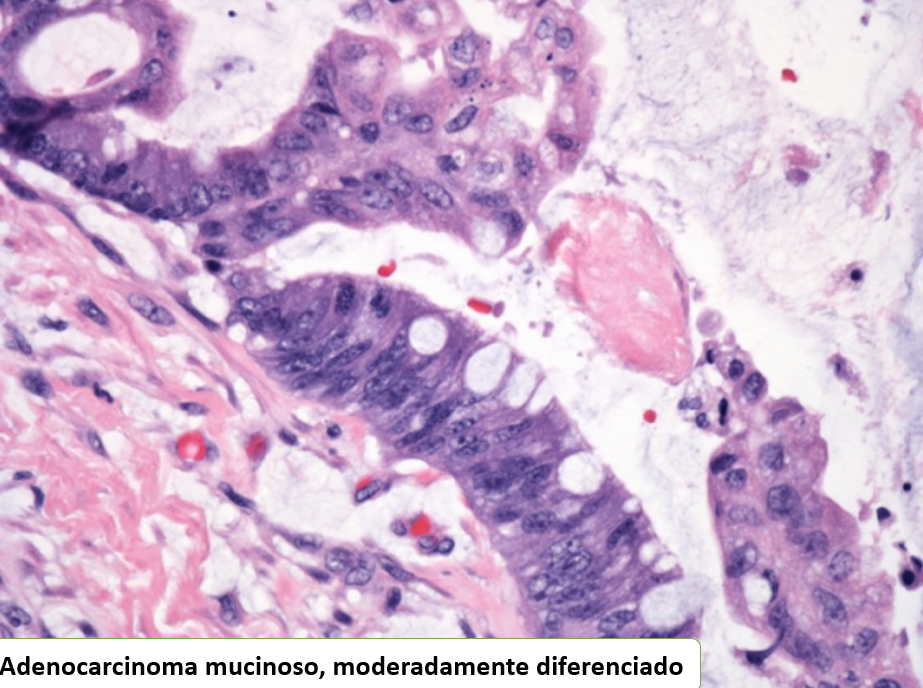 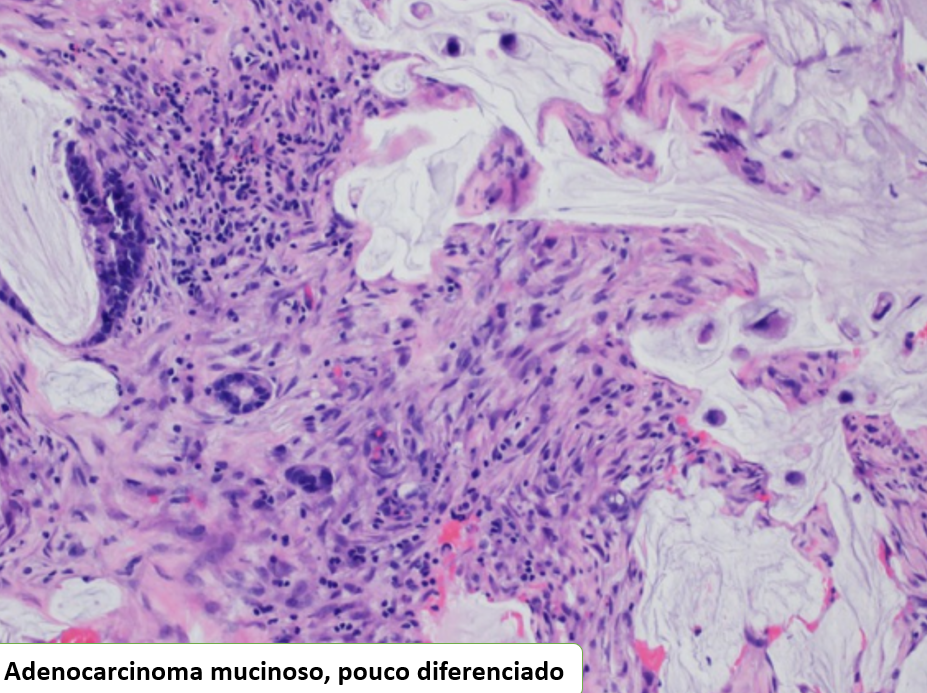 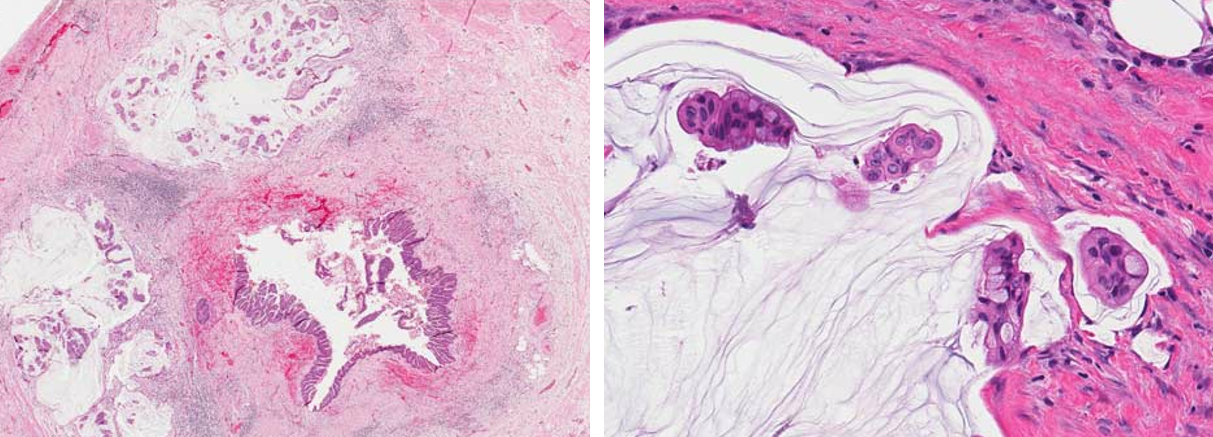 L
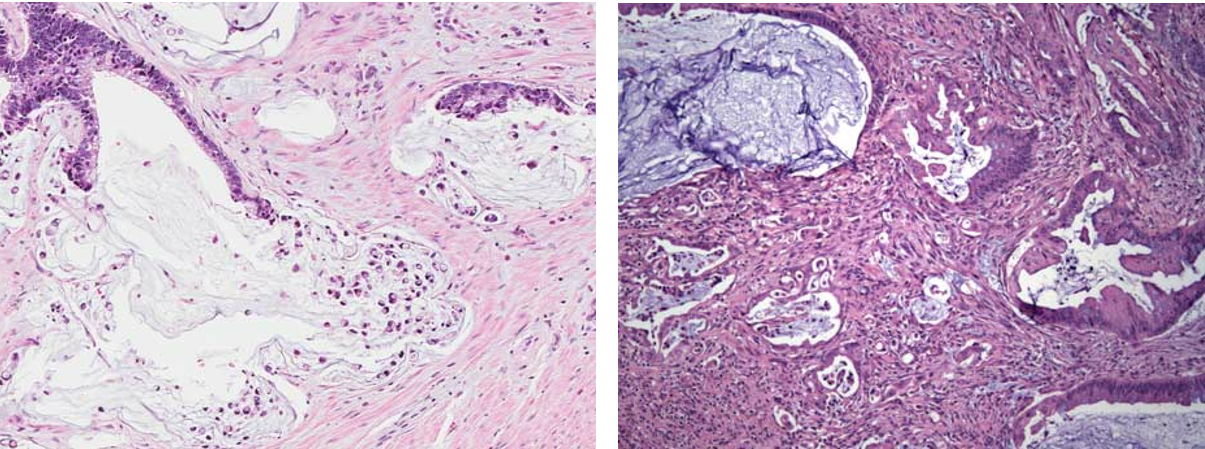 L
Estadiamento – AJCC 8ª ed.
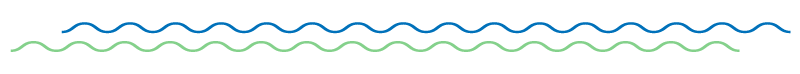 LAMN in situ não se estende além da muscular própria.
	Não há LAMN T1 ou T2
Se o epitélio e/ou mucina estiverem confinados ao apêndice, não é fator de risco para recorrência
Tumor subseroso é T3
Mucina ou epitélio na serosa é T4a
HAMN estadiado como carcinoma devido ao presumido alto risco de doença peritoneal
Mimetizadores
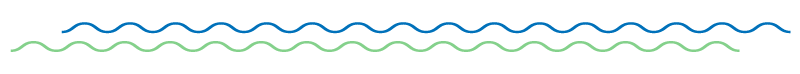 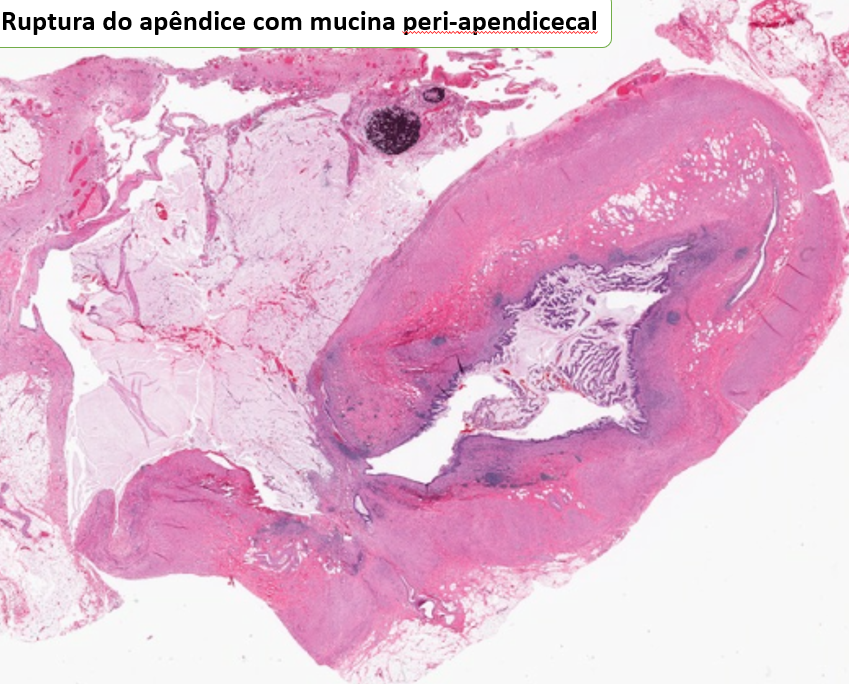 Mulher, 51 anos, dor no quadrante inferior direito
Imagem: parede apendicular espessada e fluido peri-apendicular
	Sintomas resolvidos com antibióticos
Imagem após um ano: cisto de 1,0 cm
Foi submetida a apendicectomia
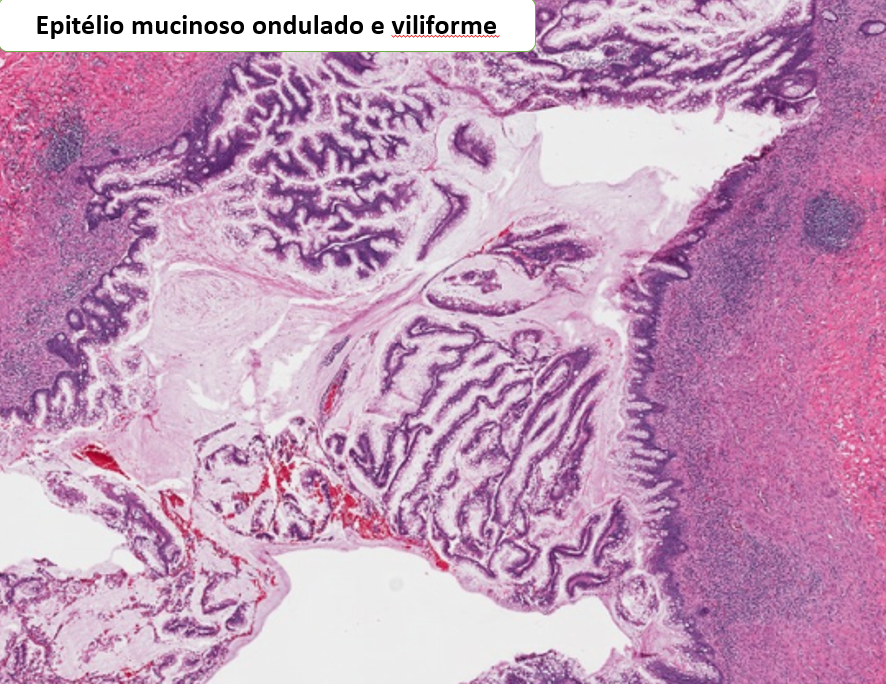 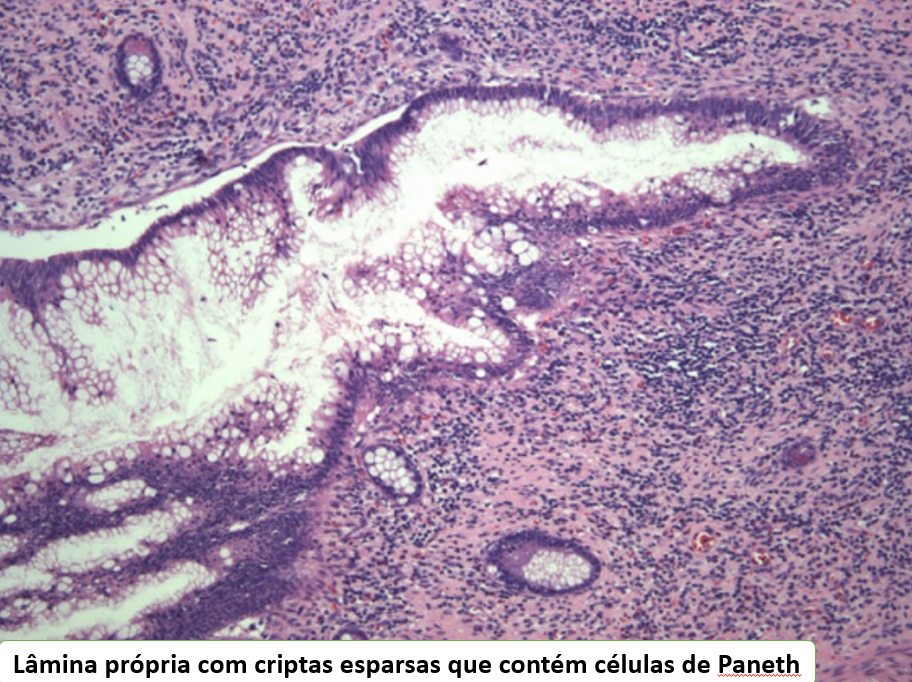 O que isso significa?
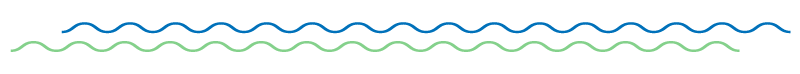 Neoplasia mucinosa (LAMN)
Risco de disseminação peritoneal
Acompanhamento por um longo tempo
Ansiedade para o paciente
Algo não neoplásico
Sem risco de disseminação peritoneal
Sem necessidade de acompanhamento
Alívio para o paciente
X
Hiperplasia mucosa pós-inflamatória
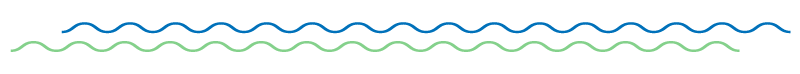 Apendicectomia tardia cada vez mais comum

A cirurgia pode ocorrer semanas a anos após o início dos sintomas

Organização da inflamação acompanhada por hiperplasia e regeneração mucosa
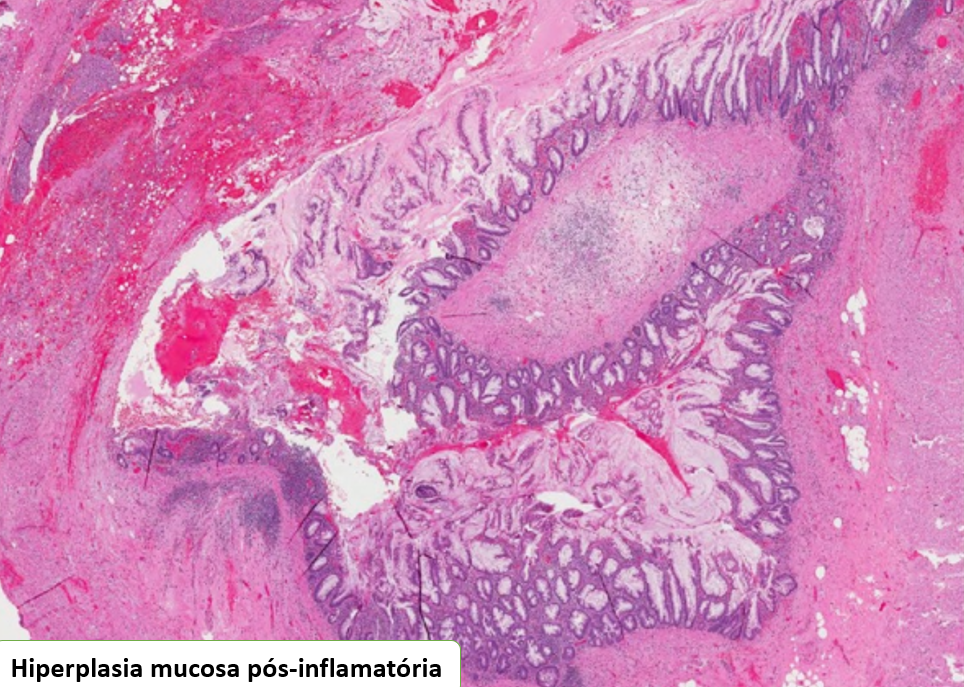 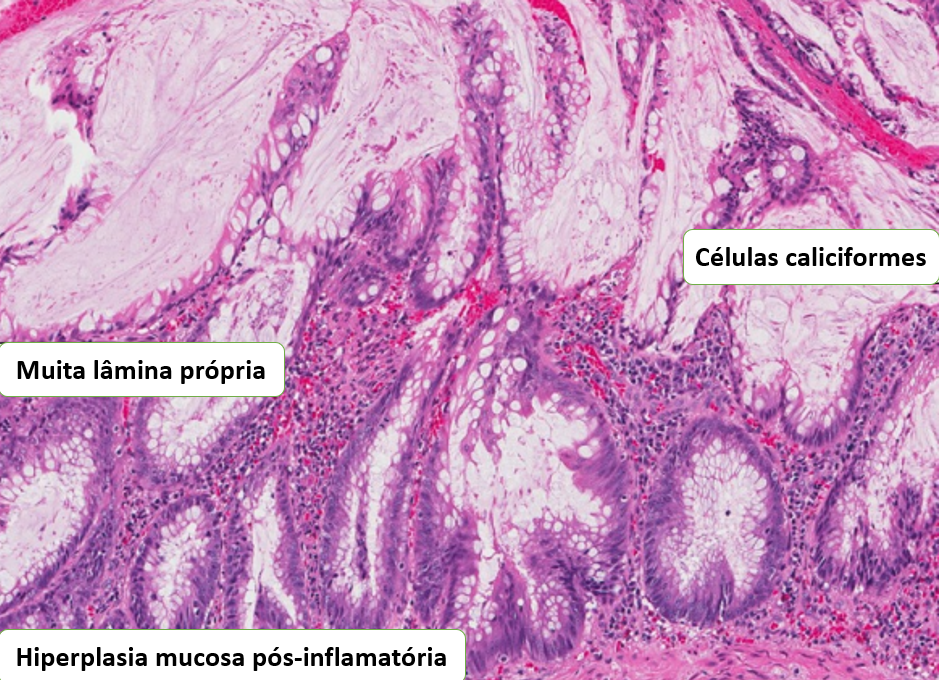 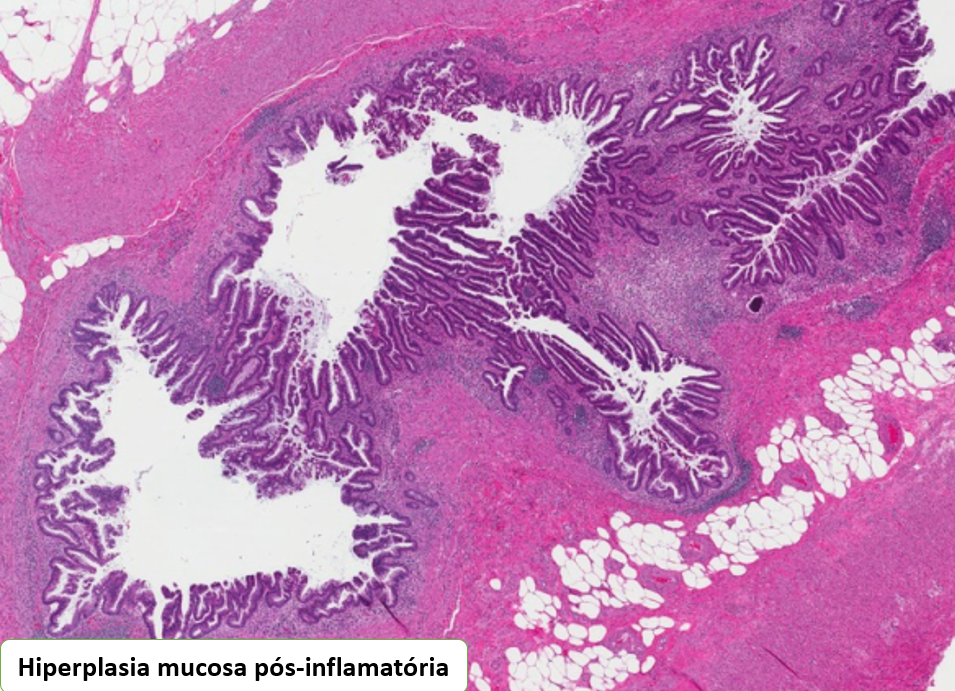 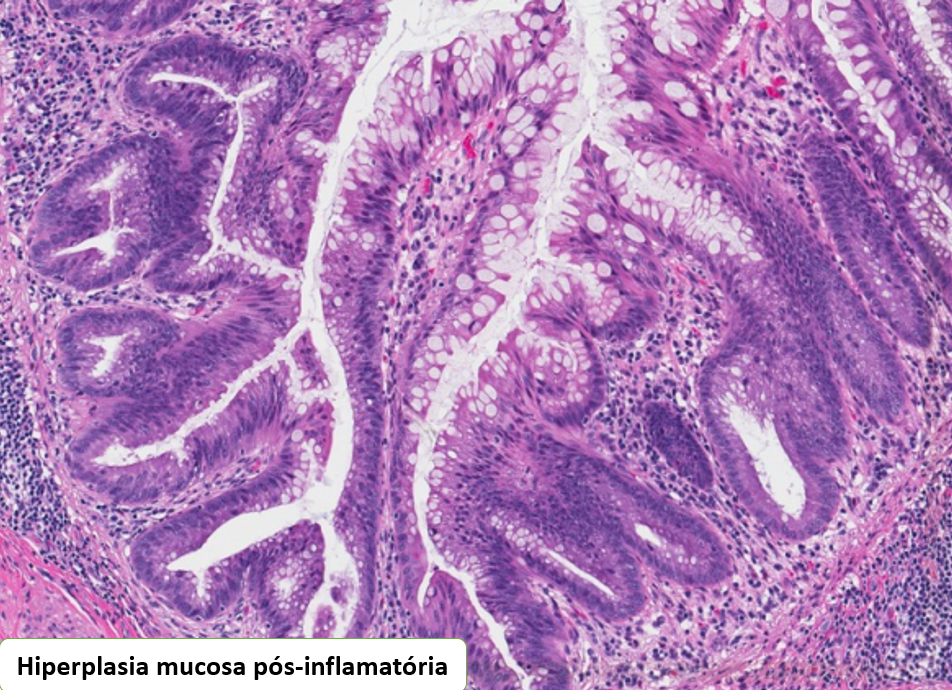 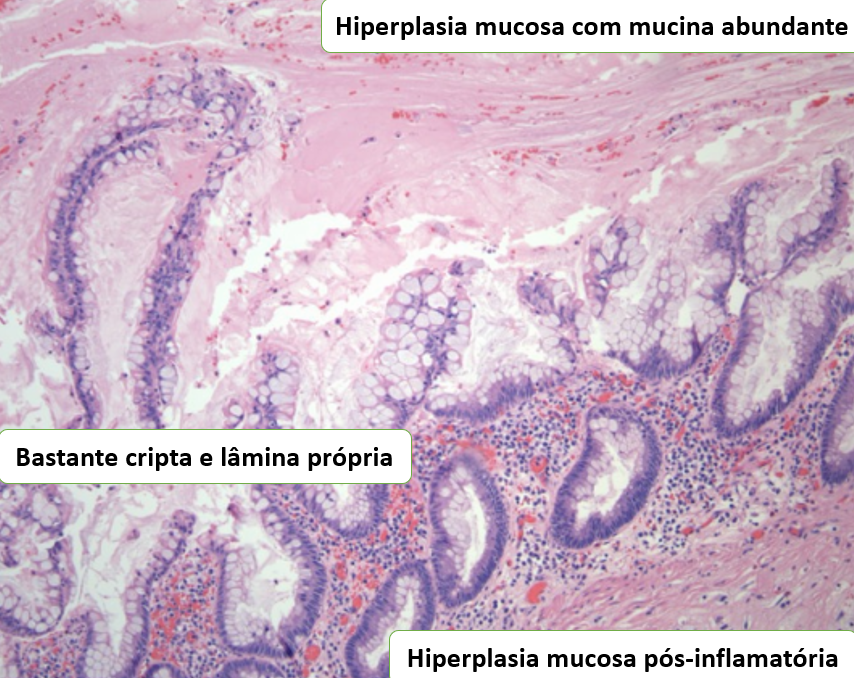 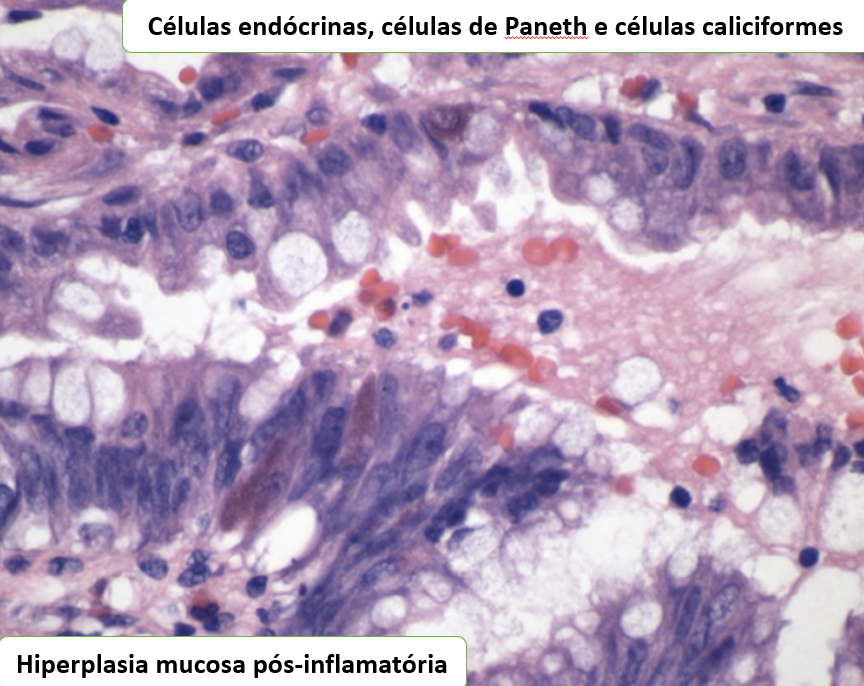 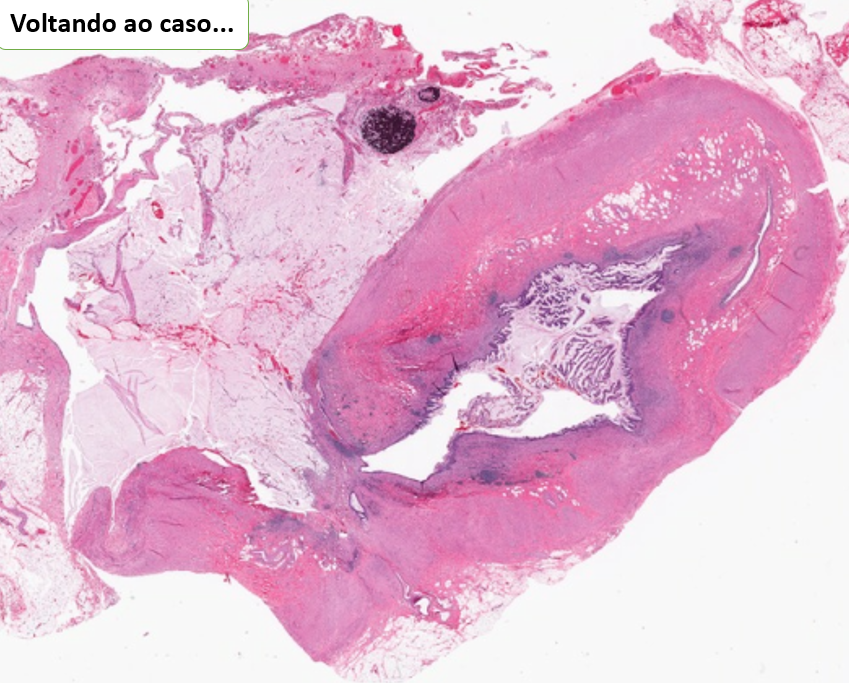 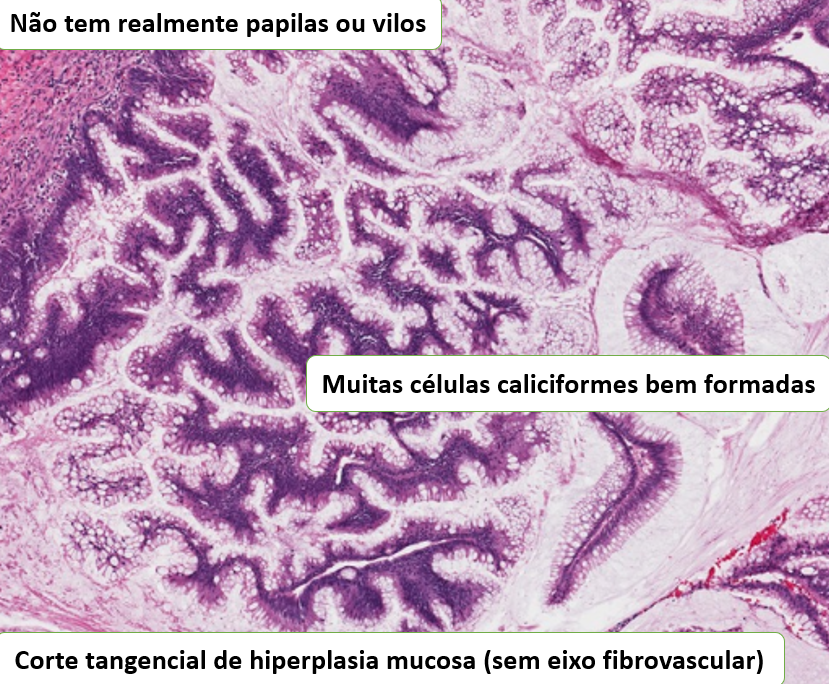 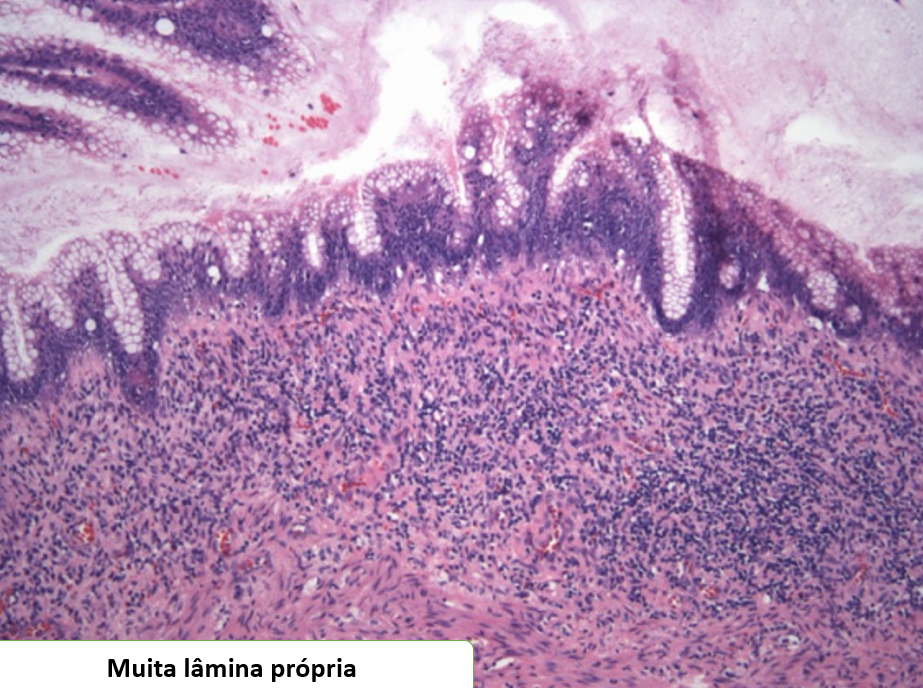 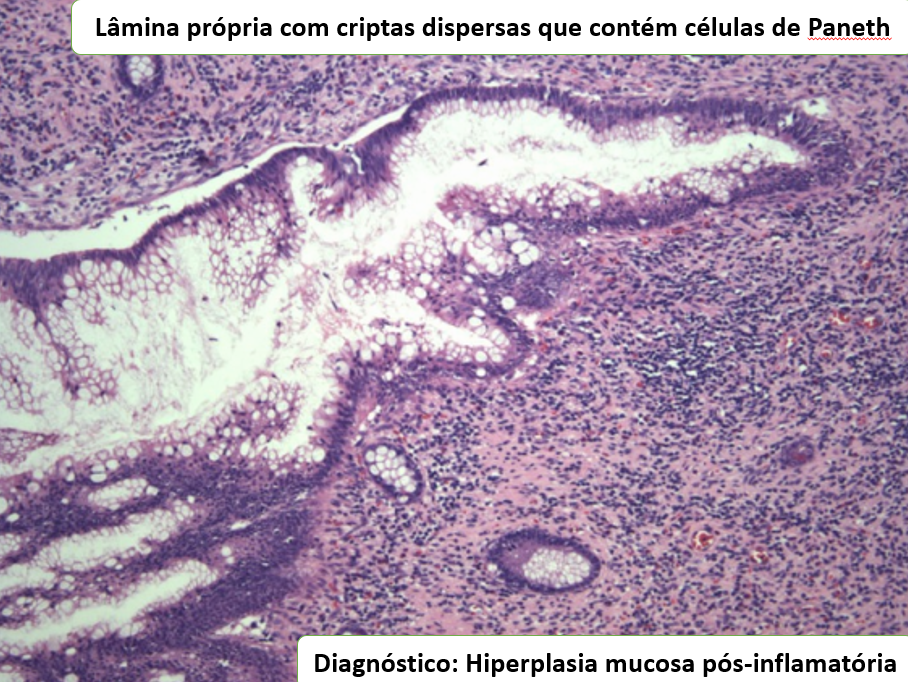 Outros mimetizadores
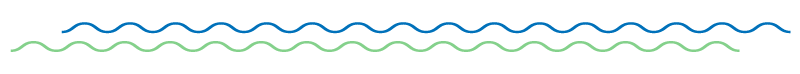 Endometriose
Pode ter metaplasia mucinosa
O estroma decidualizado pode parecer mixoide
Manguito característico de estroma celular e epitélio não mucinoso
Diverticulose
Lesões serrilhadas
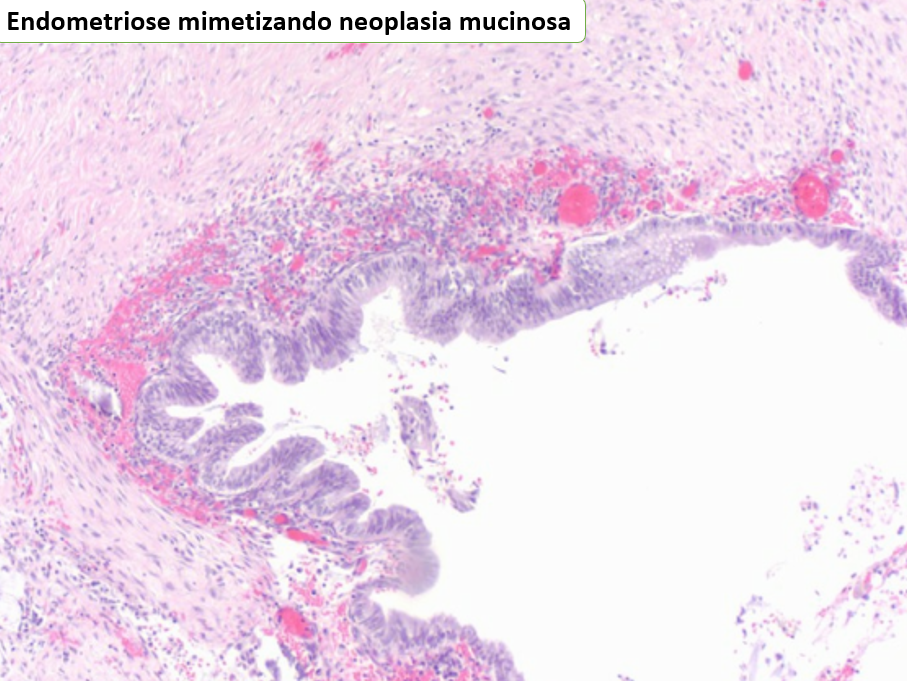 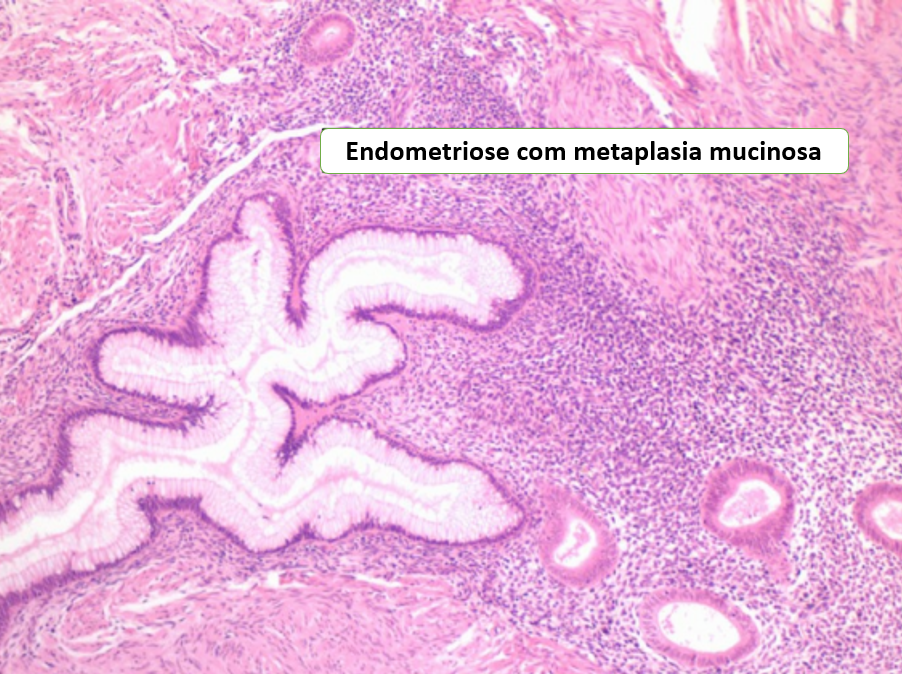 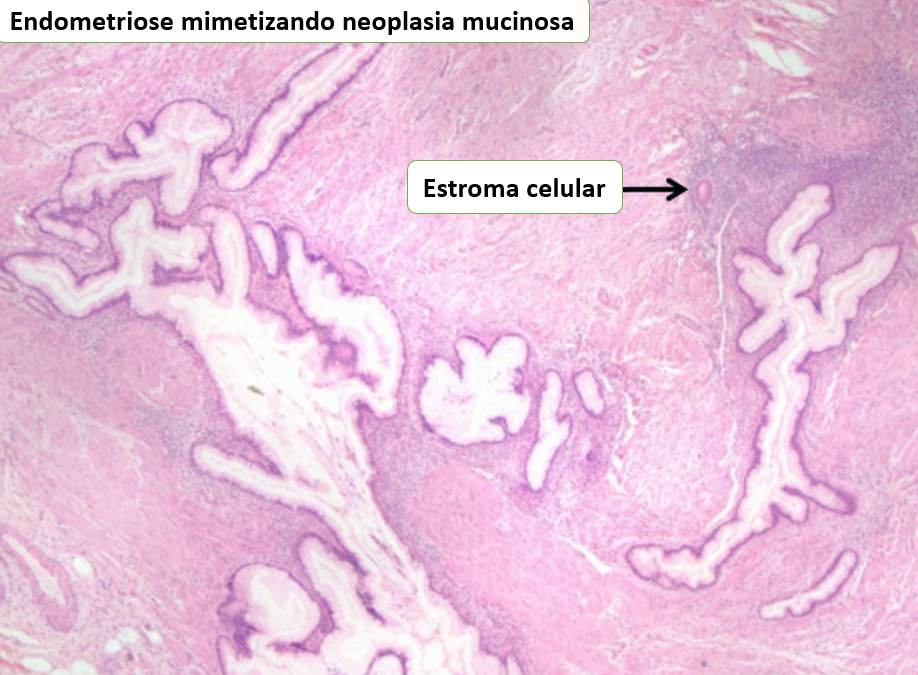 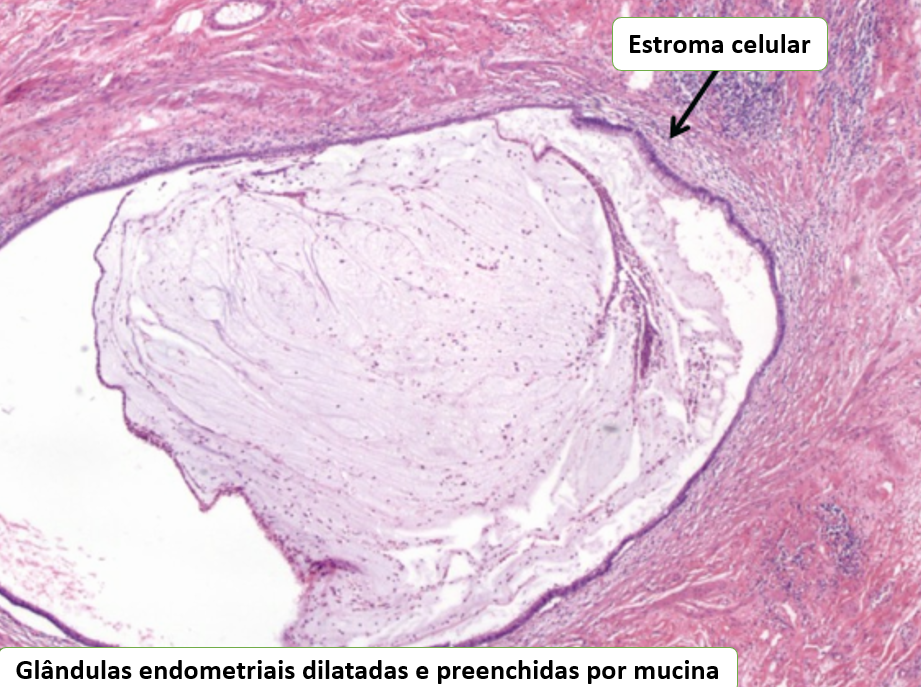 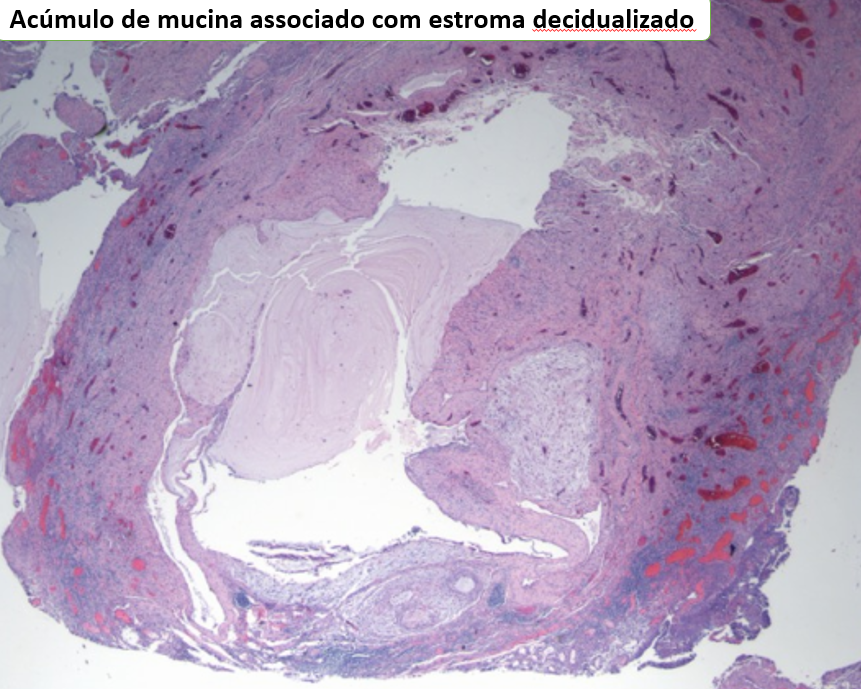 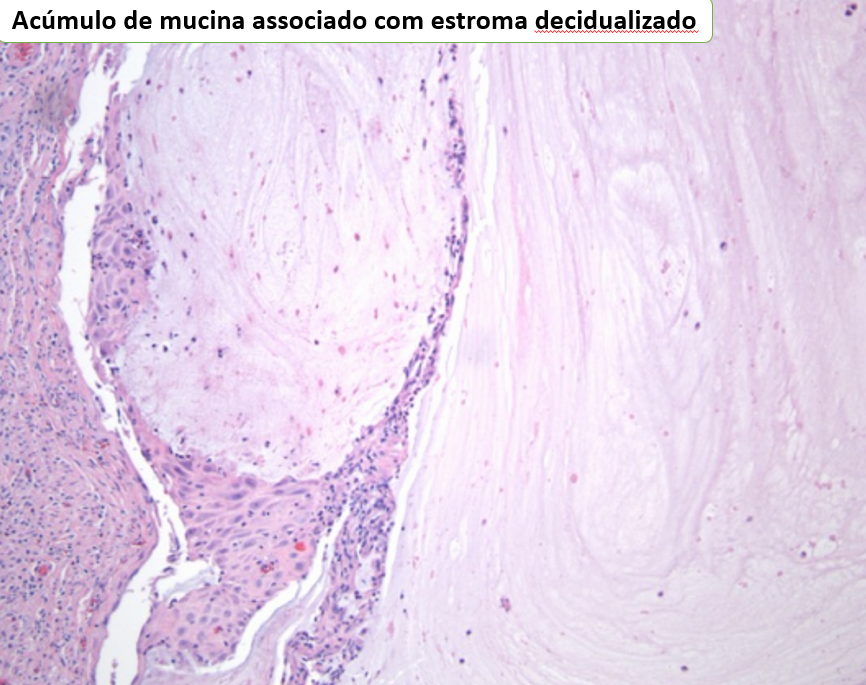 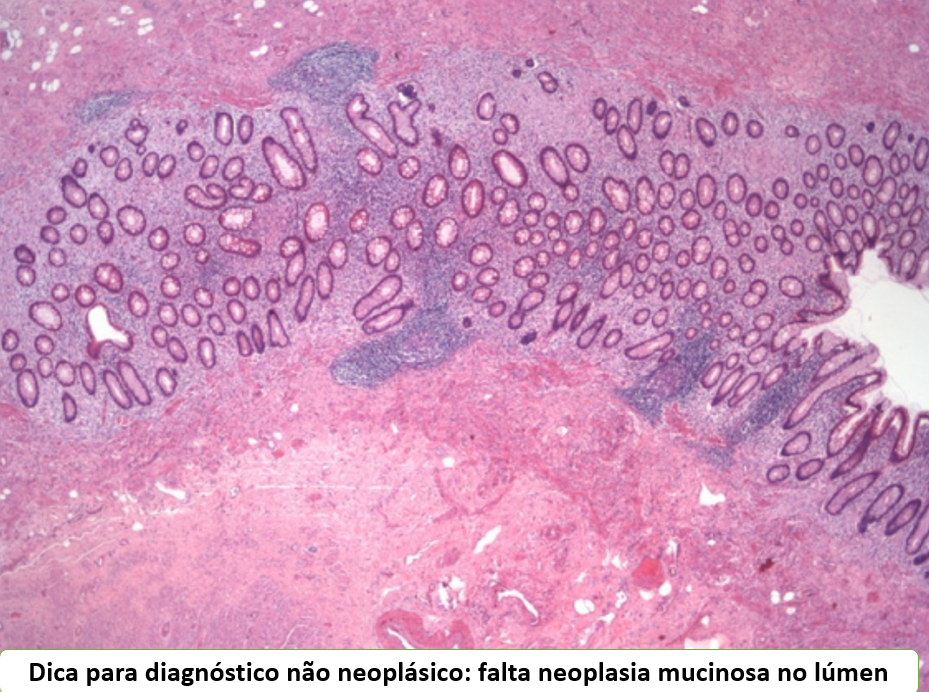 Outros mimetizadores
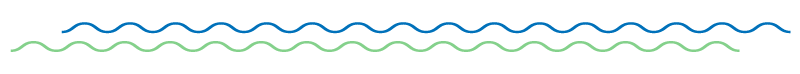 Endometriose
Diverticulose
A mucina extra-apendicular é escassa, localizada
Associado com divertículos aparentes (também revestidos por epitélio não neoplásico)
Lâmina própria e criptas
Lesões sésseis
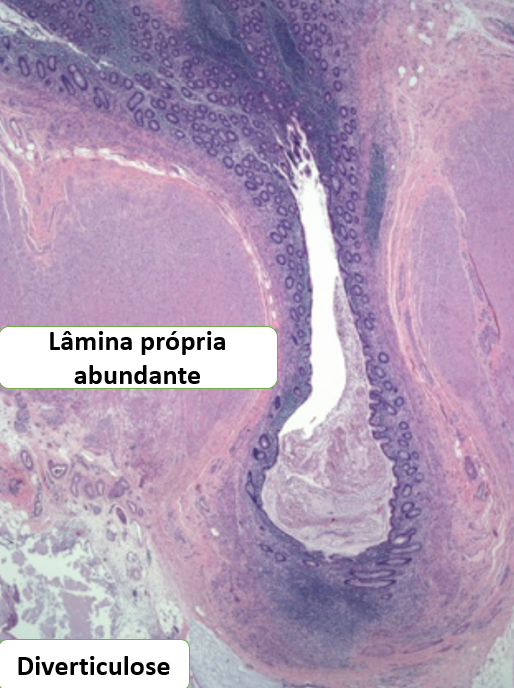 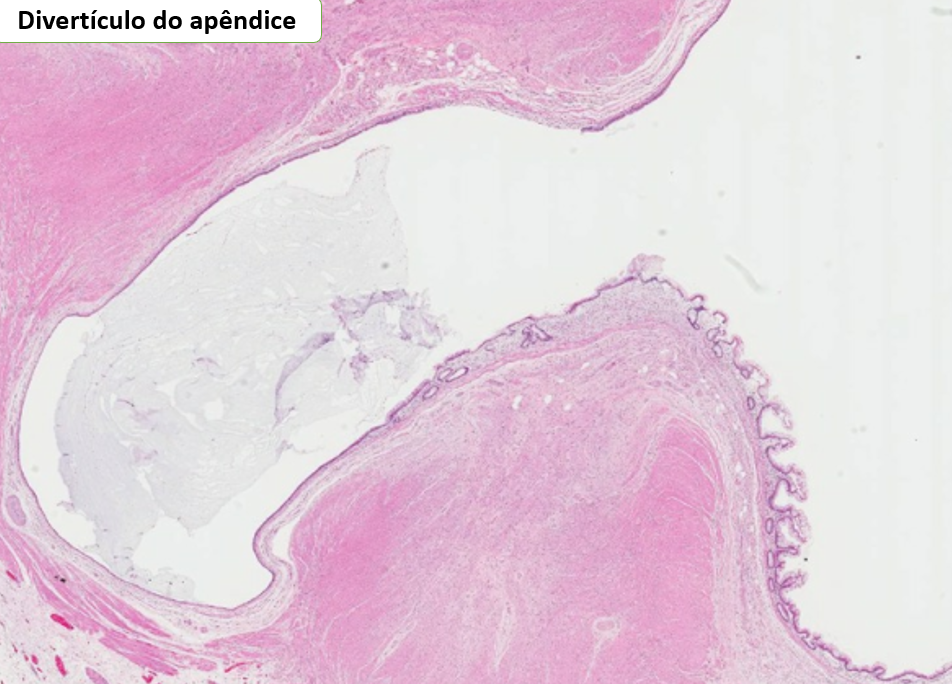 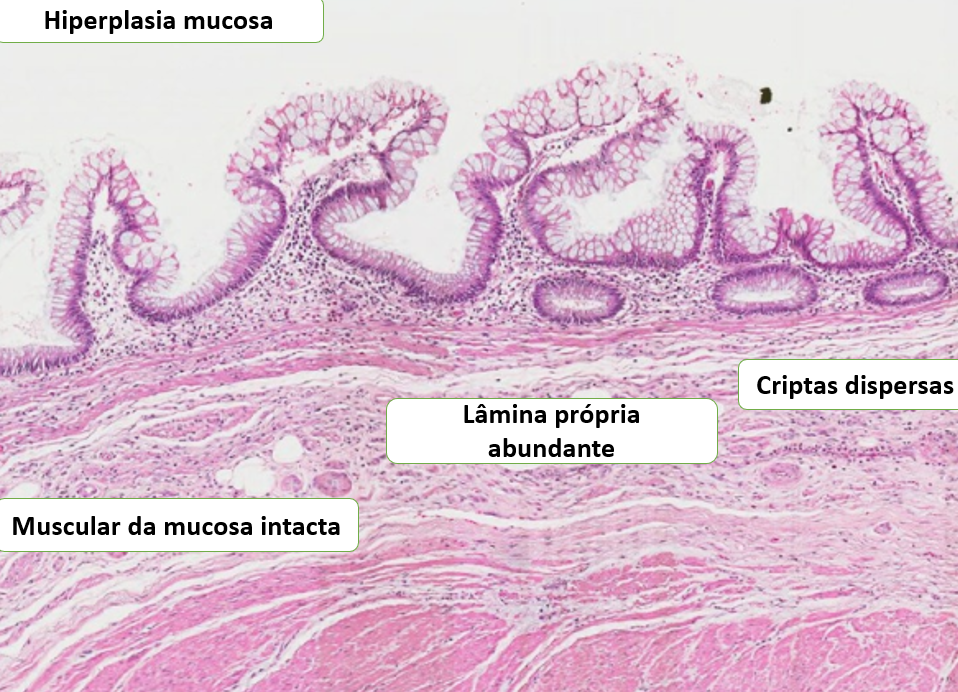 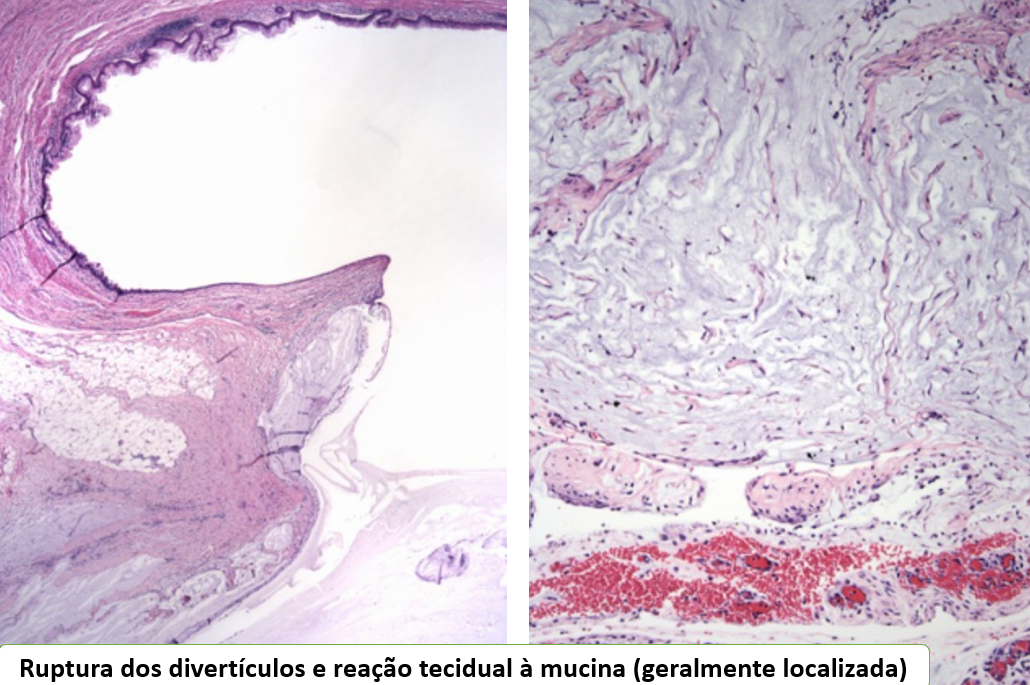 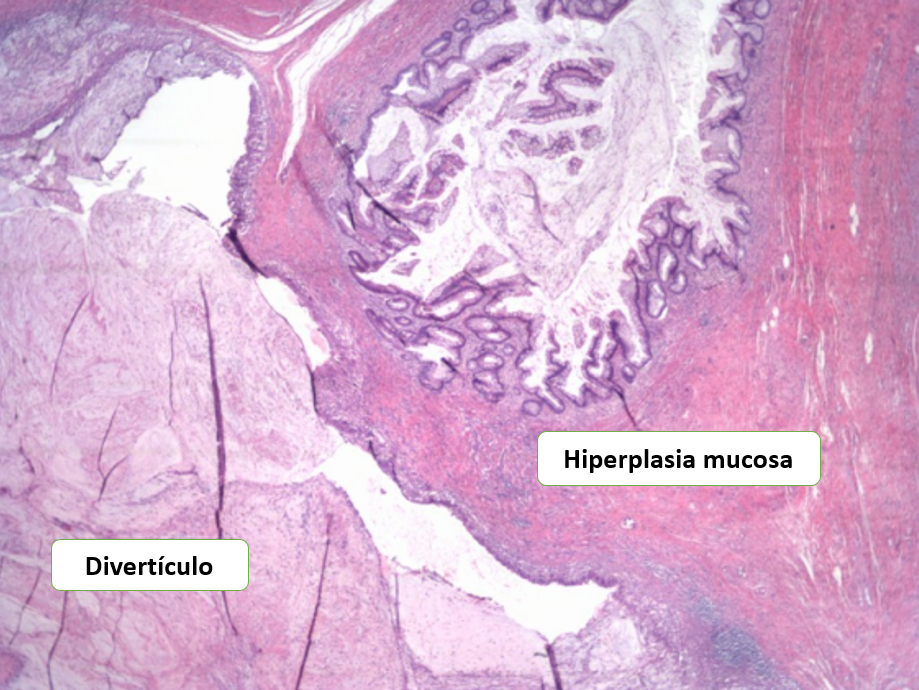 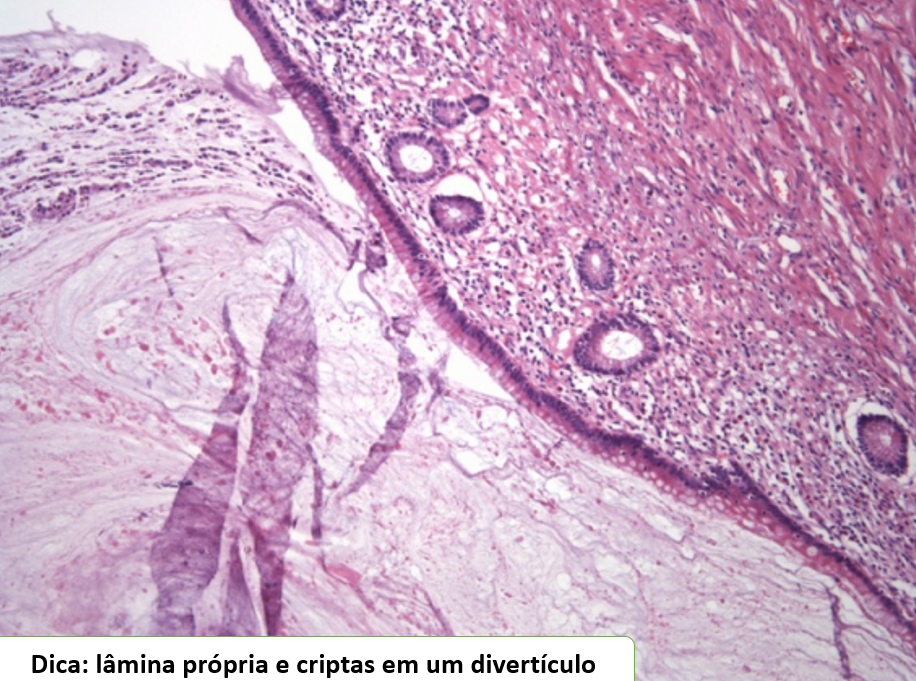 Outros mimetizadores
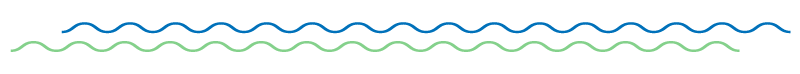 Endometriose
Diverticulose
Lesões sésseis
Lesão séssil serrilhada sem displasia
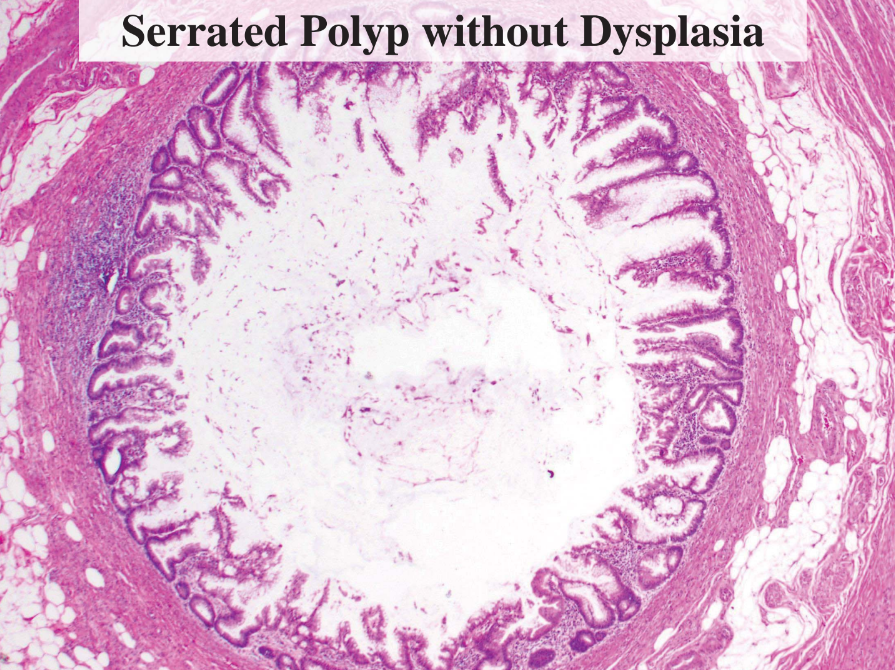 Reet Pai, MD, University of Pittsburgh Medical Center
Lesão séssil serrilhada com displasia de baixo grau
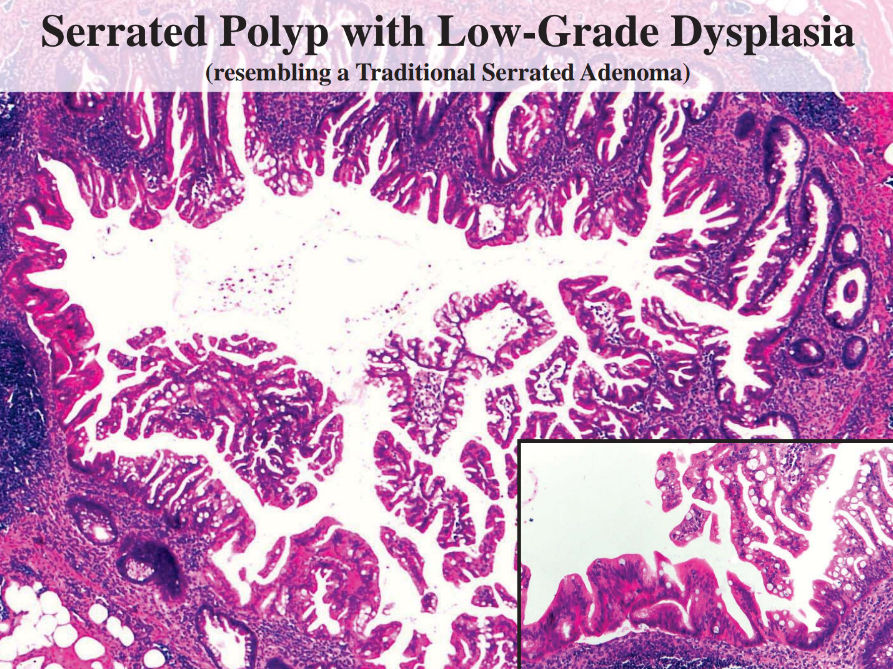 Reet Pai, MD, University of Pittsburgh Medical Center
Resumo rápido
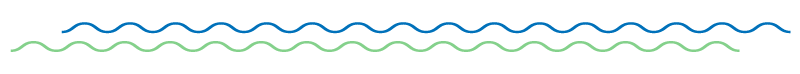 Grau da doença peritoneal é importante
OMS: neoplasias mucinosas como potencialmente malignas
Adenoma criteriosamente diagnosticado segue curso benigno
Epitélio além da muscular da mucosa apresenta riscos
Citologia e arquitetura: LAMN, HAMN ou carcinoma
Evite interpretar excessivamente lesões não neoplásicas
Referências
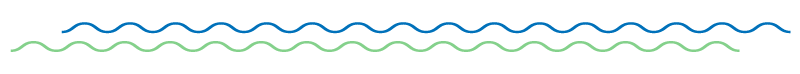 WHO Classification of Tumours Editorial Board. Digestive system tumours. Lyon (France): International Agency for Research on Cancer; 2019. (WHO classification of tumours series, 5th ed.; vol. 1).
Hissong E, Yantiss RK. The Frontiers of Appendiceal Controversies: Mucinous Neoplasms and Pseudomyxoma Peritonei. Am J Surg Pathol. 2021 Jan 6;Publish Ahead of Print. doi: 10.1097/PAS.0000000000001662. Epub ahead of print. PMID: 33417324.
Carr NJ, Cecil TD, Mohamed F, et al; Peritoneal Surface Oncology Group International. A consensus for classification and pathologic reporting of pseudomyxoma peritonei and associated appendiceal neoplasia: the results of the Peritoneal Surface Oncology Group International (PSOGI) Modified Delphi Process. Am J Surg Pathol. 2016;40(1):14-26.
Misdraji J, Yantiss RK, Graeme-Cook FM, Balis UJ, Young RH. Appendiceal mucinous neoplasms: a clinicopathologic analysis of 107 cases. Am J Surg Pathol. 2003;27(8):1089-1103.
Yantiss RK, Shia J, Klimstra DS, Hahn HP, Odze RD, Misdraji J. Prognostic significance of localized extra-appendiceal mucin deposition in appendiceal mucinous neoplasms. Am J Surg Pathol. 2009;33(2):248-55.
Pai RK, Beck AH, Norton JA, Longacre TA. Appendiceal mucinous neoplasms: clinicopathologic study of 116 cases with analysis of factors predicting recurrence. Am J Surg Pathol. 2009;33(10):1425-1439.
Arnason	 T, et al. Significance	 of Proximal Margin	Involvement in Low-Grade Appendiceal Mucinous Neoplasms.	Arch Pathol Lab Med 2015; 139(4): 518-5217
Carr N J, Bibeau F, Bradley R F, Dartigues P, Feakins R M, Geisinger K R, Gui X, Isaac S, Milione M, Misdraji J, Pai R K, Rodriguez-Justo M, Sobin L H, van Velthuysen M-L F & Yantiss R K (2017) Histopathology.
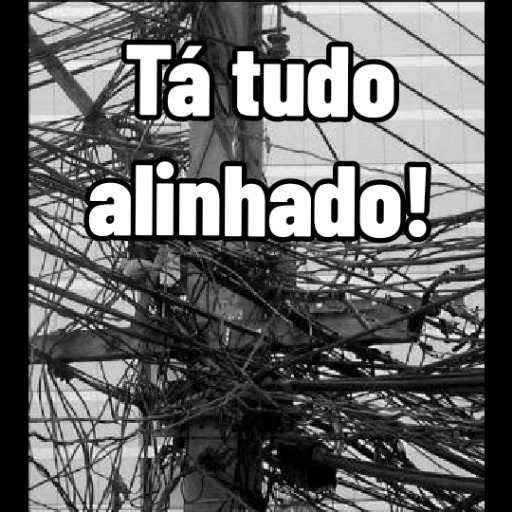 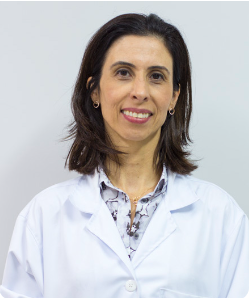 Professora
Amiga
Apaixonada
Dra Luciana Rodrigues de Meirelles (In memoriam)
obrigado(A)!
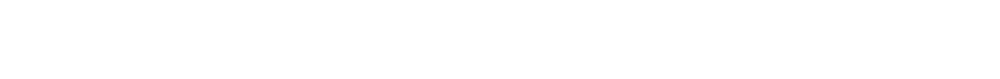